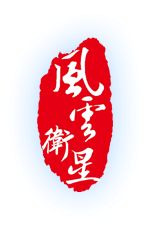 GSICS - 2025
Radiometric Calibration using Artificial Intelligence (AIRC)
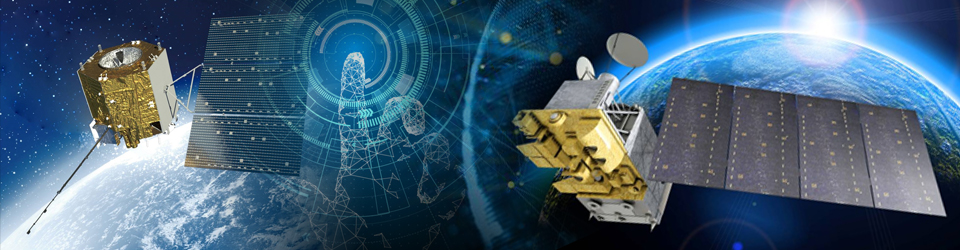 Boyang Chen*, Na Xu, Shengli Wu, Peng Rao, Changpei Han
（陈博洋，徐娜，武胜利，饶鹏，韩昌佩）
National Satellite Meteorological Center, Chinese Meteorological Administration, et al
2025.3
01
Definition of Radiometric Calibration and Performance
CONTENT
02
Our idea about Radiometric Calibration using AI
目录
03
Performance and analysis to AIRC
04
Discussion
Radiometric Calibration
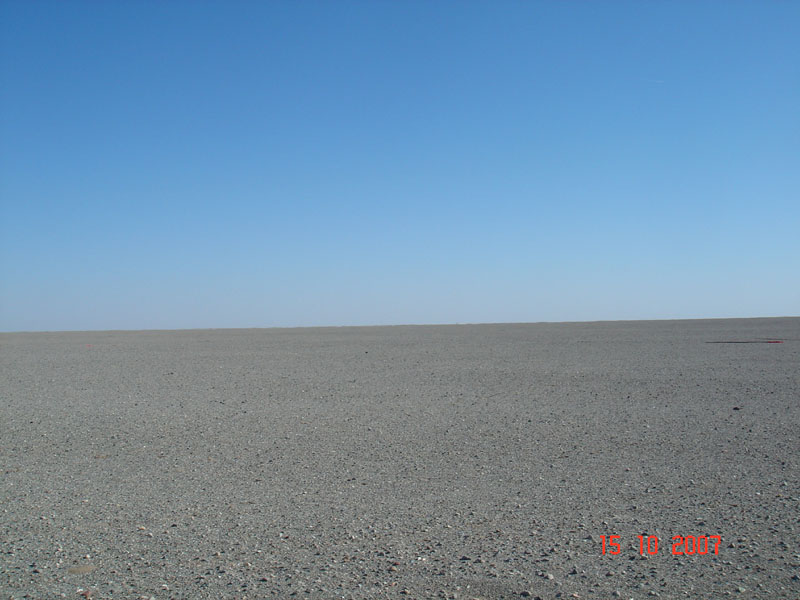 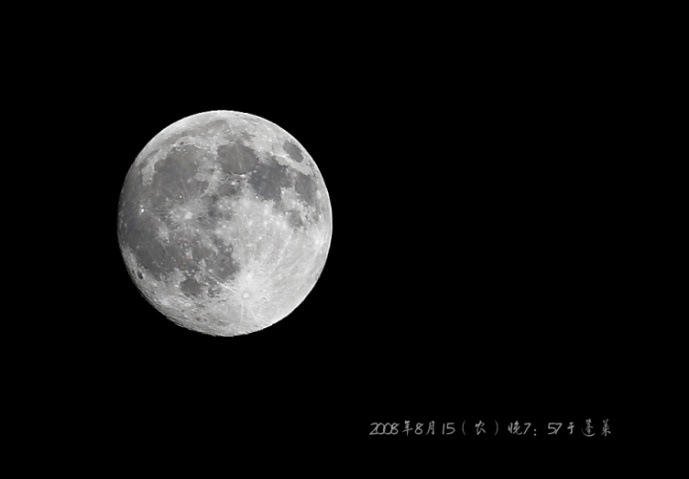 The Working Group on Calibration and Validation (WGCV) of the Committee on Earth Observation Satellites（CEOS) define “Calibration”:
 The process of quantitatively defining the system response to known, controlled signal inputs.
 ——Belward, A. S. International co-operation in satellite sensor calibration; the role of the CEOS Working Group on Calibration and Validation. Adv. Space Res. 23, 1443–1448 (1999).
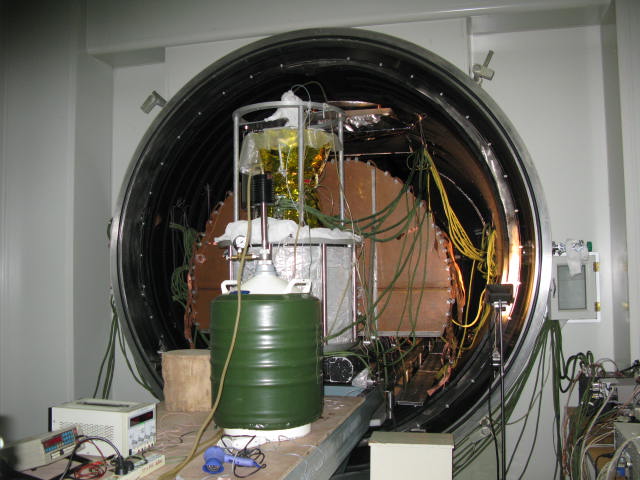 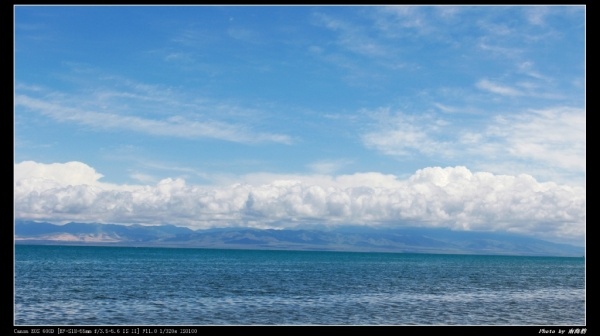 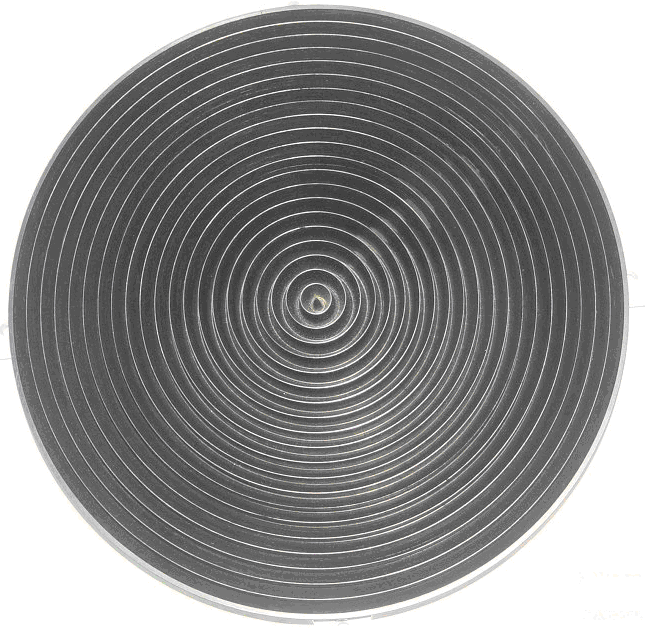 Calibarion Coefficient
The
kth
The
Pair of known, controlled radiometric source and its response
ith
fitting
To calculate
while
01
Definition of Radiometric Calibration and Performance
CONTENT
02
Our idea about Radiometric Calibration using AI
目录
03
Performance and analysis to AIRC
04
Discussion
2.1 Unstable temperatures of  Radiant Cooler of AGRI on FY-4A
Analyse the unstable temperatures
——supported by National Natural Science Foundation of China
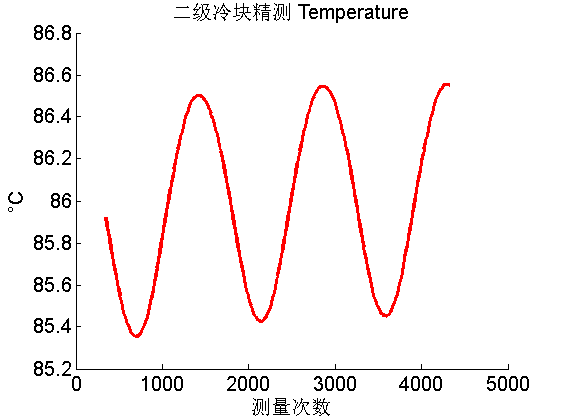 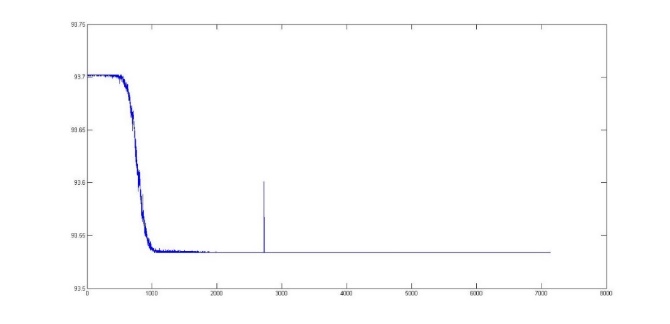 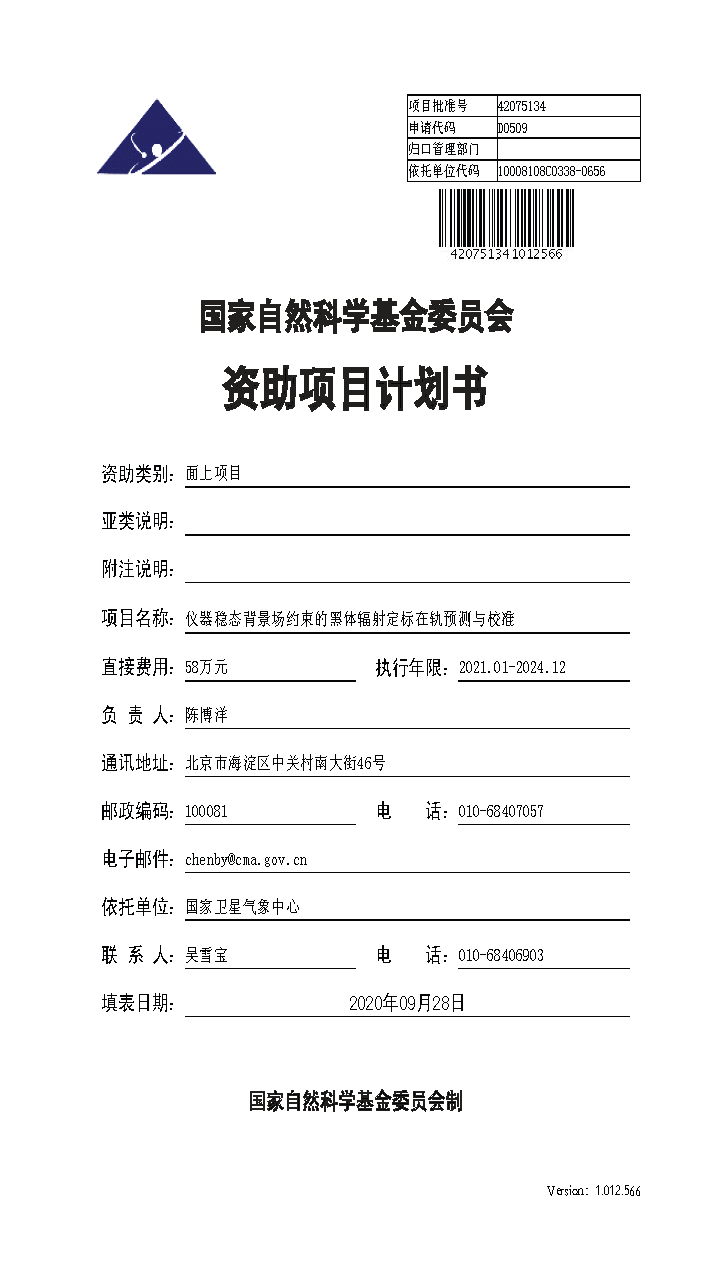 The temperatures of Radiant Cooler of FY-2（Stable）
Similar！
But Not
The Same
The temperatures of Radiant Cooler of FY-4A/AGRI（Unstable）
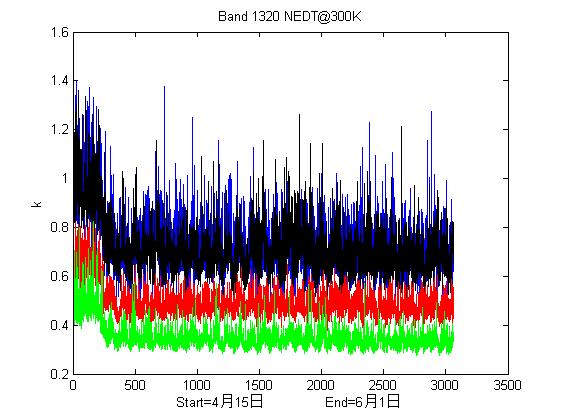 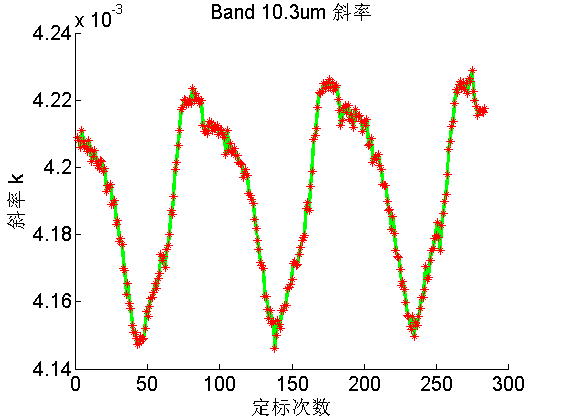 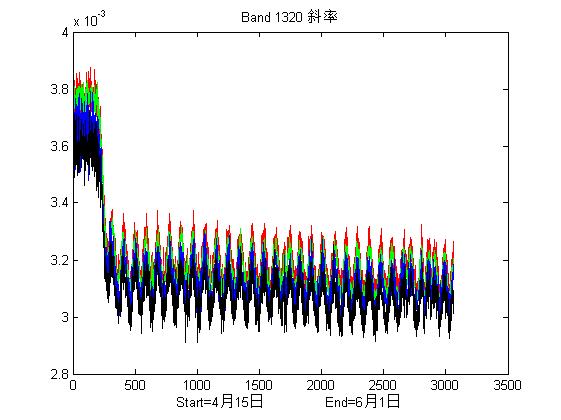 Sensitivity of FY-4A/AGRI
The slope of Channel 10.3 um of FY-4A/AGRI
The slope of FY-4A/AGRI
2.2 Find the relation between RC coefficients and the states of sensor
We have derived that:
the RC coefficients are the function of sensor states
Inputs:
Temperatures from all the components in the optical paht of the sensor
Outputs:
Radiometric Calibration Coefficients
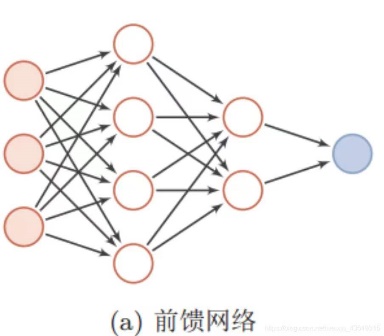 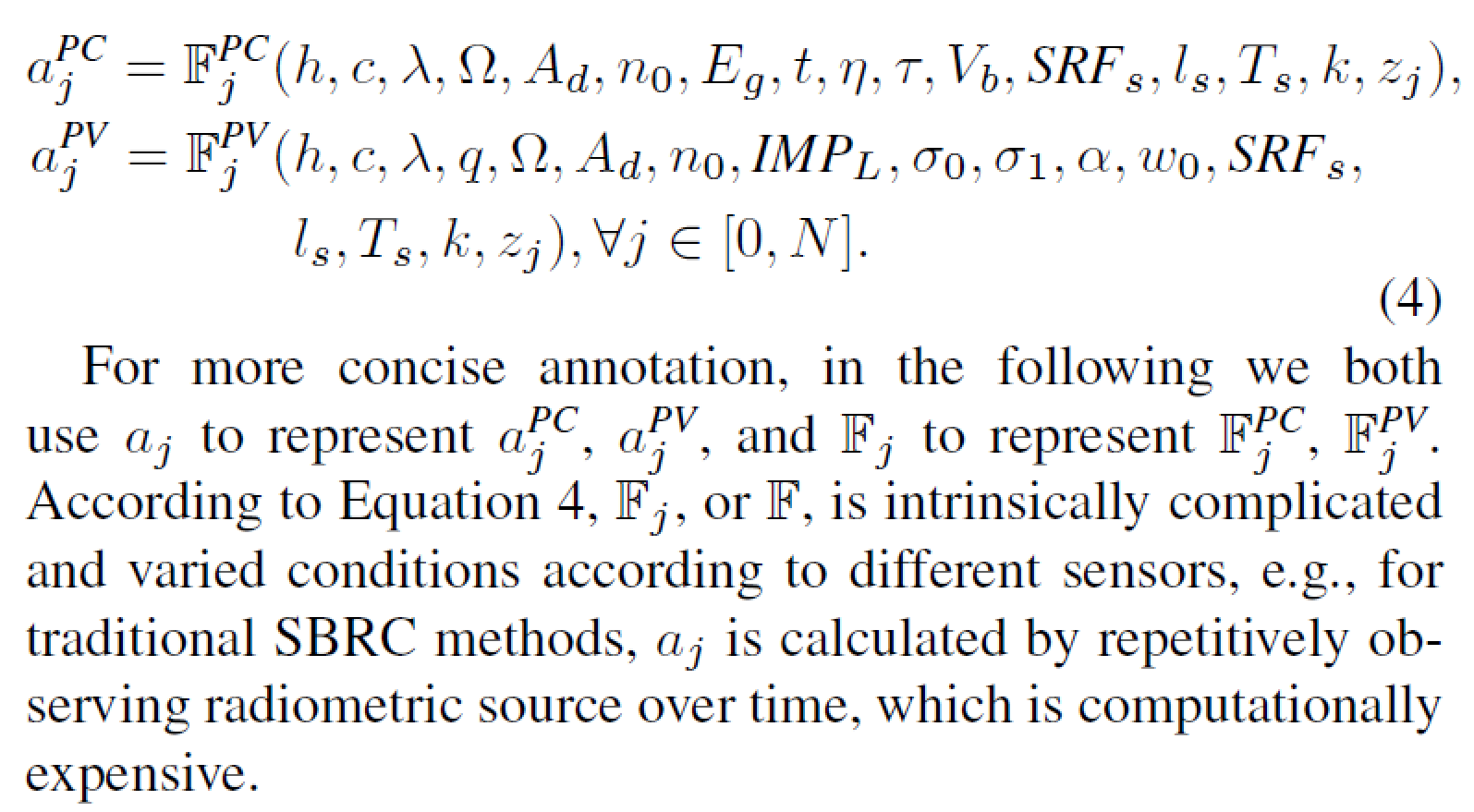 pc: photoconductance
pv: photovoltaic
Radiometric Calibration Neural Network
 (RCNN)
More details ： （Boyang Chen, et al）IEEE TGRS, vol. 63, pp. 1-16, 2025
Radiometric Calibration using Artificial Intelligence: Constituting Uniform Observing System for Infrared Satellites
DOI: 10.1109/TGRS.2025.3534794
Download : https://ieeexplore.ieee.org/document/10855605
2.31 Work Models of AIRC
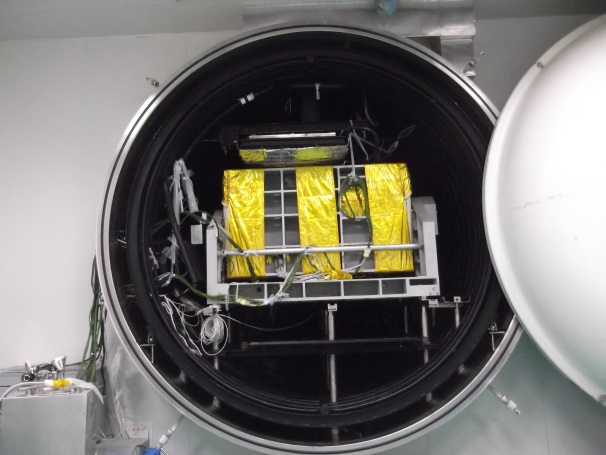 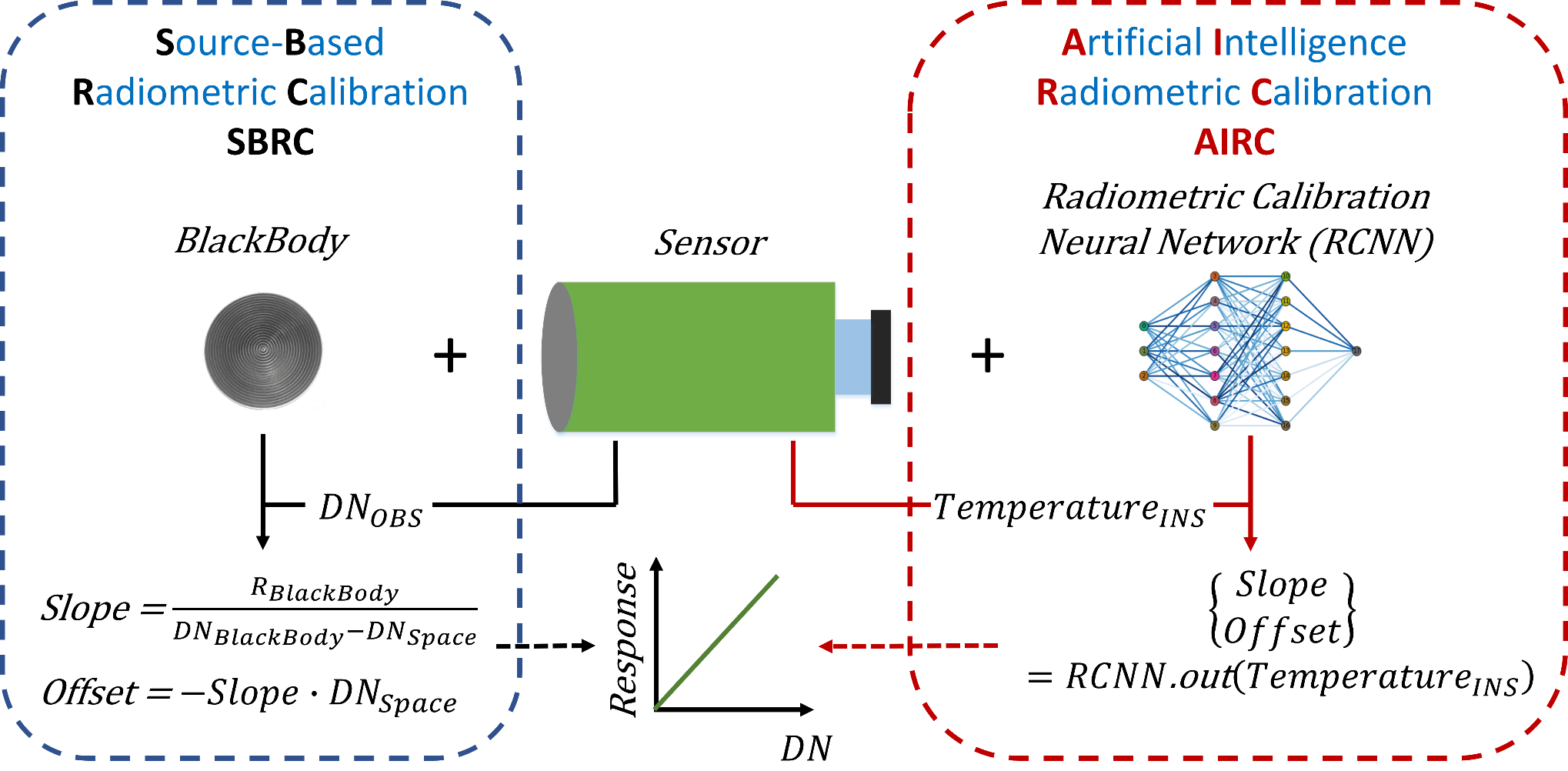 Typical work mode:
Using pre-launch Calibration Result To 
train the RCNN
RCNN：The relation between RC coefficients and work station
2.32 Work Models: On-orbit RC && AIRC, GSICS && AIRC, et al…
encrypting
On-Orbit RC-15 mins
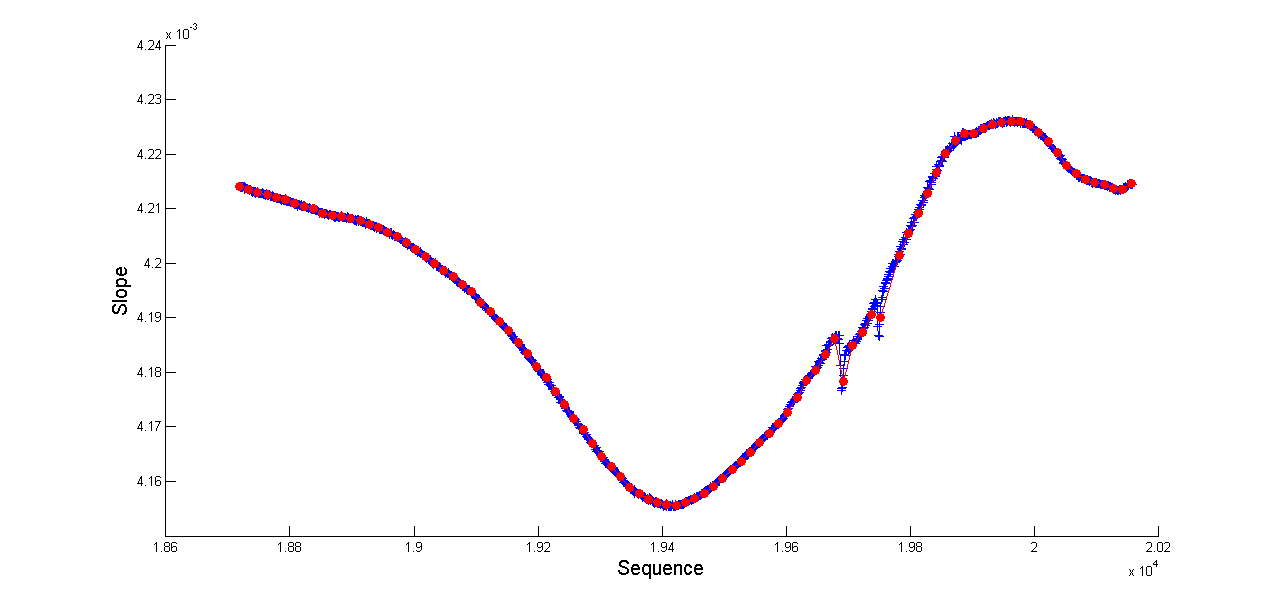 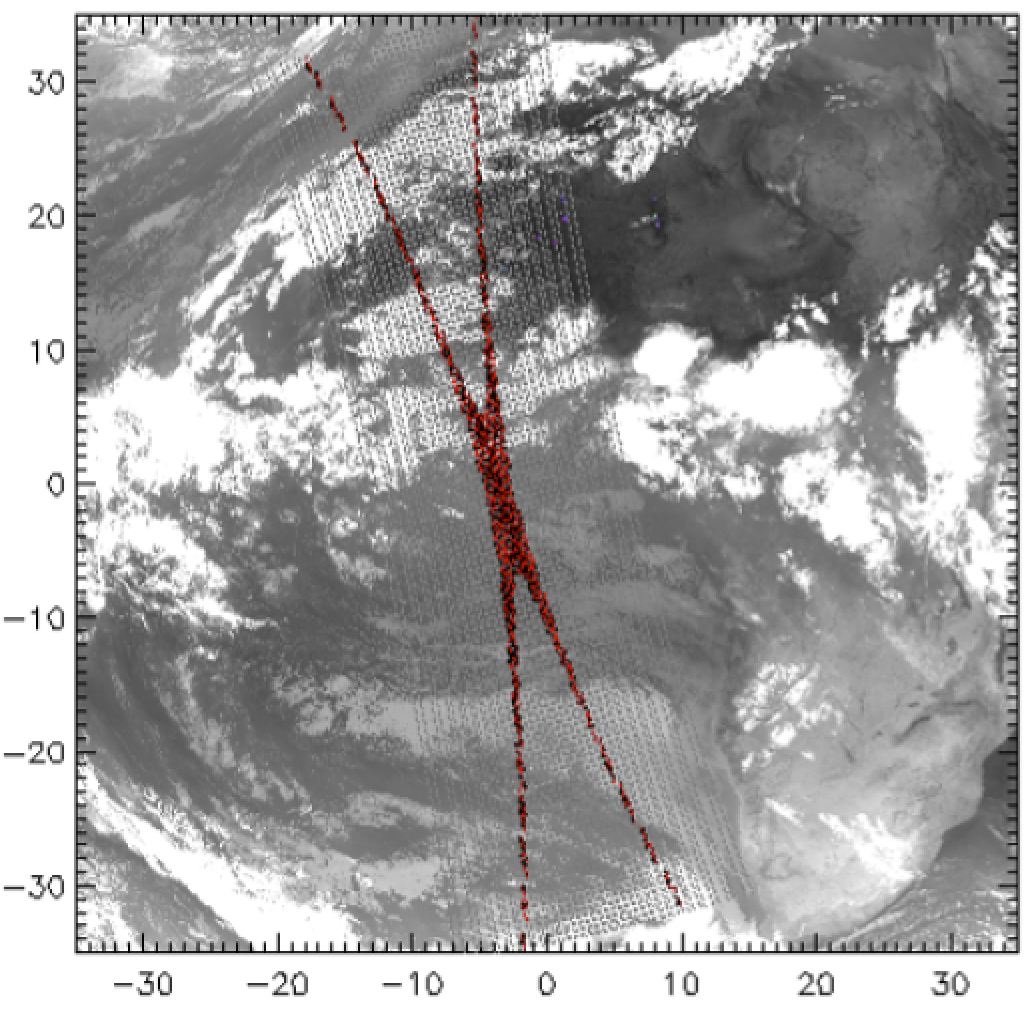 AIRC- 1 mins
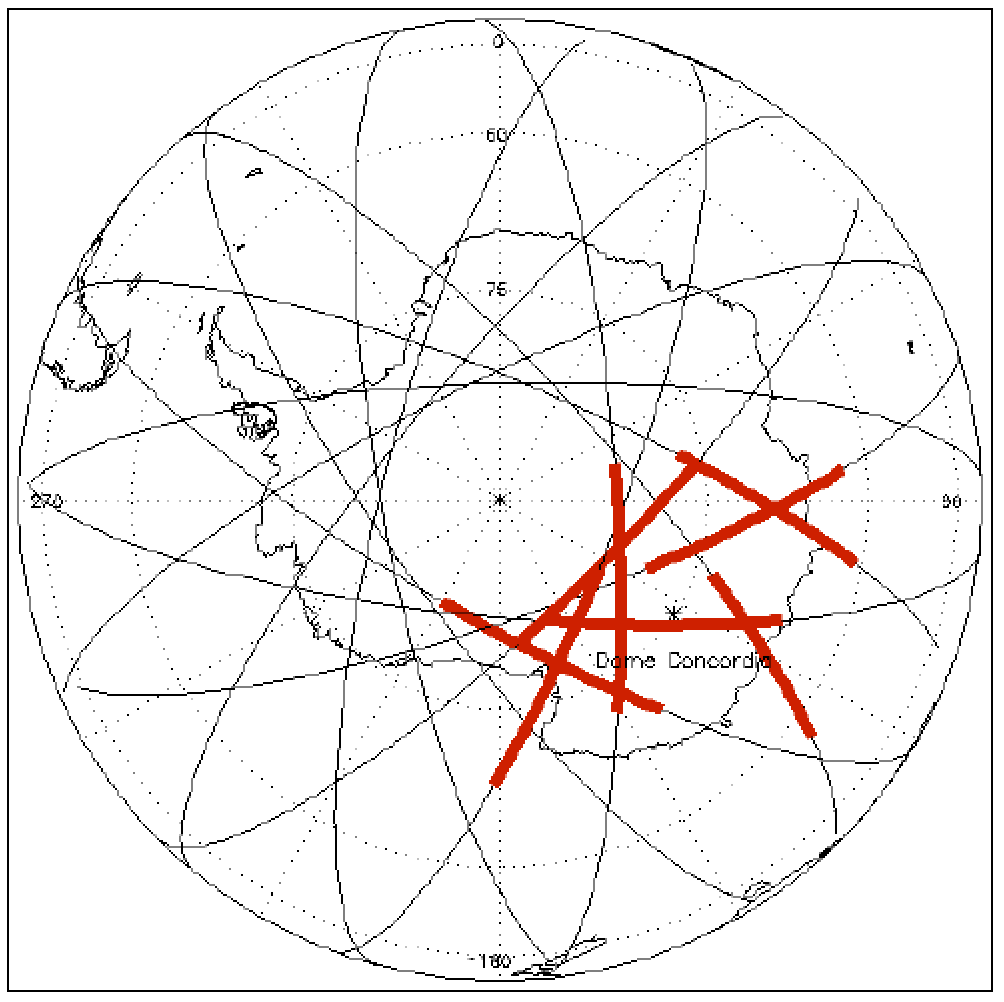 On-Orbit RC && AIRC
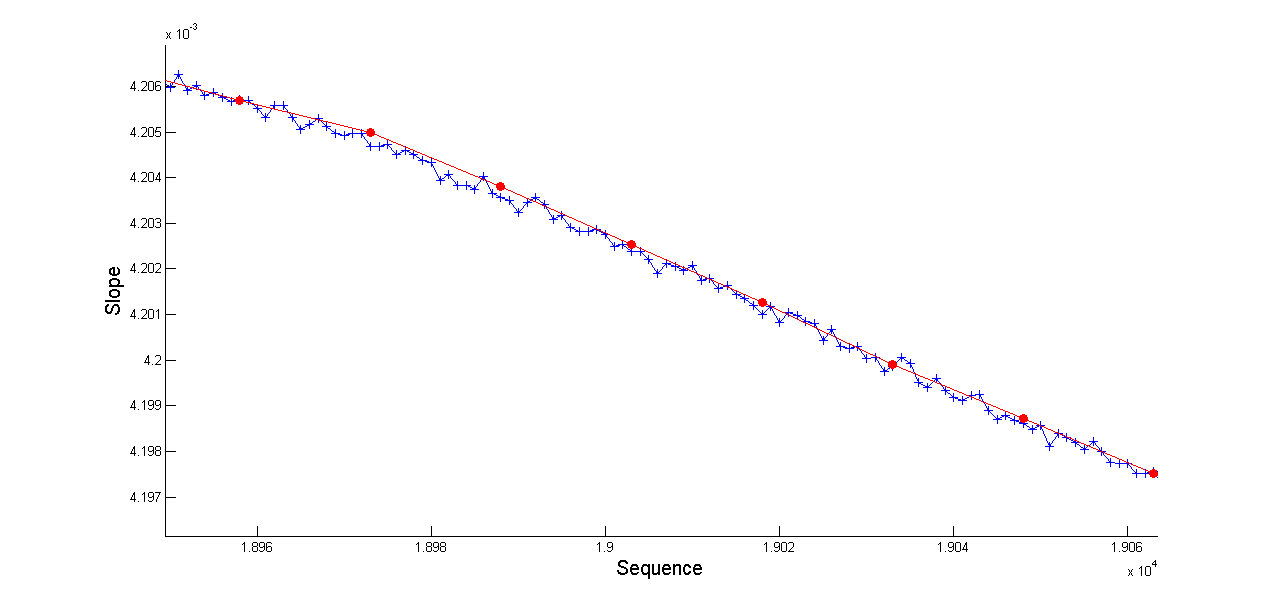 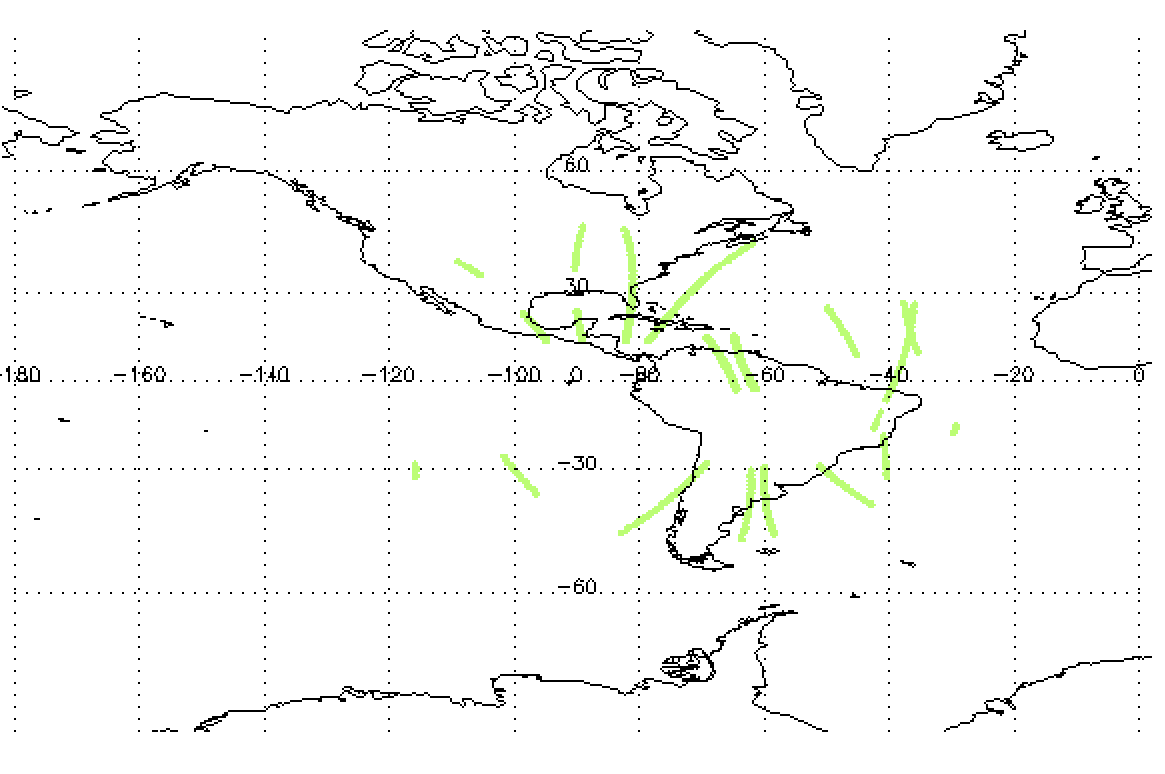 GSICS && AIRC
Magnified view of up fig
01
Definition of Radiometric Calibration and Performance
CONTENT
02
Our idea about Radiometric Calibration using AI
目录
03
Performance and analysis to AIRC
04
Discussion
3.1 Introduction to FY-4A AGRI ---- Experiments data for AIRC
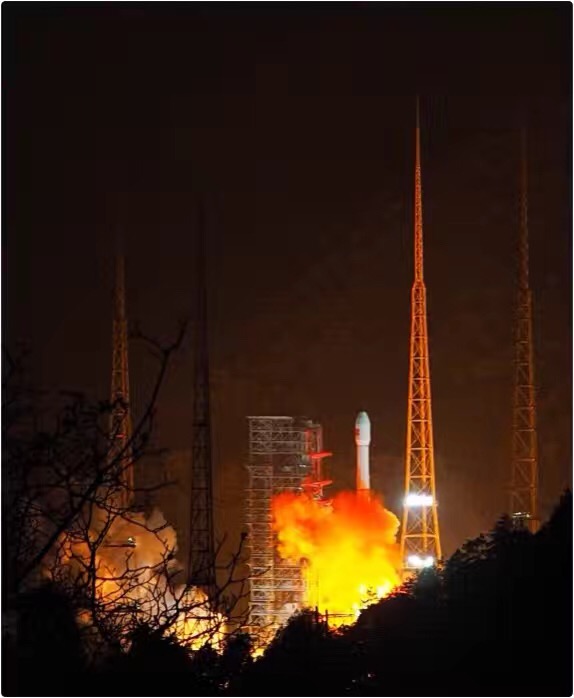 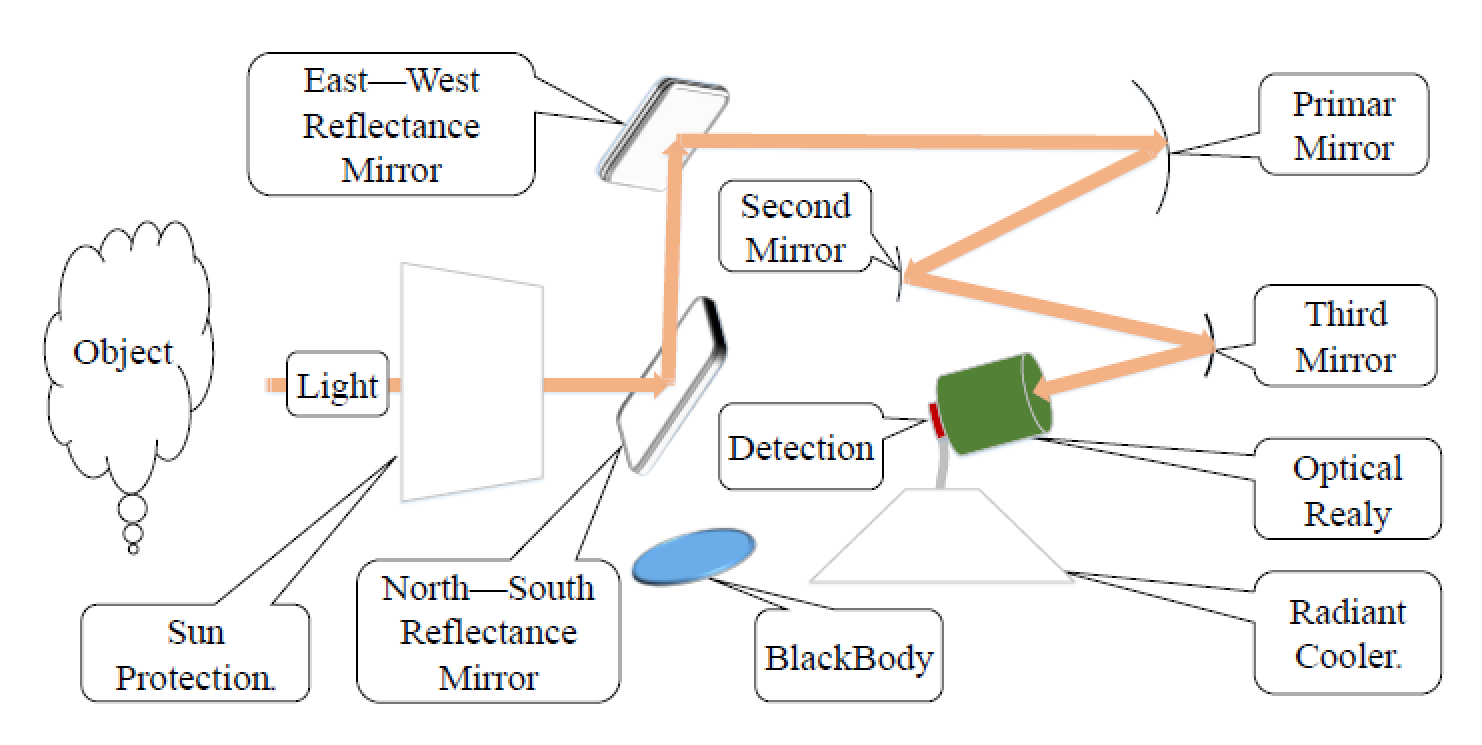 Optical Path of AGRI
With an on-orbit blackbody
On-orbit Radiometric Calibration performance per 15 minutes 
The temperatures measurement to 8 components
Total 18 temperatures, some of components are more than 1 temperature measurement
AGRI on FY-4A was launched on 11 Dec, 2016
3.2 The temperatures of 8 components ---- Inputs of RCNN
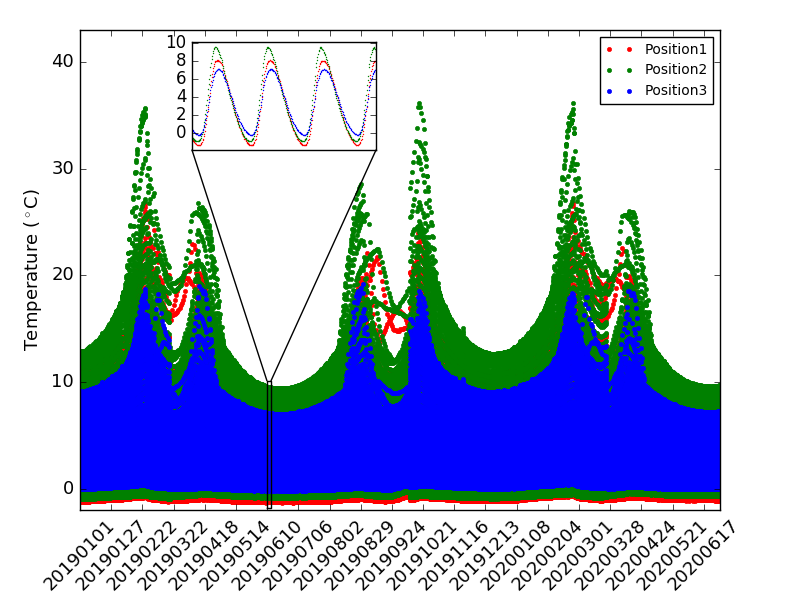 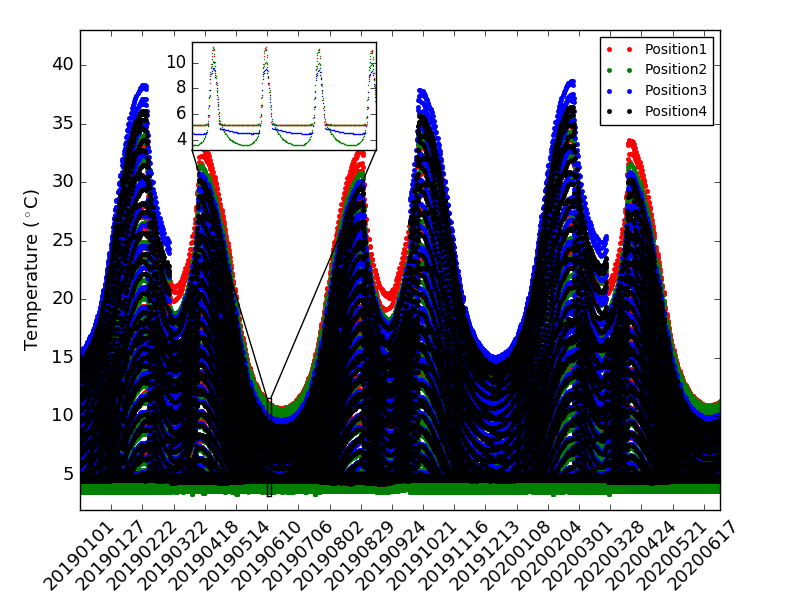 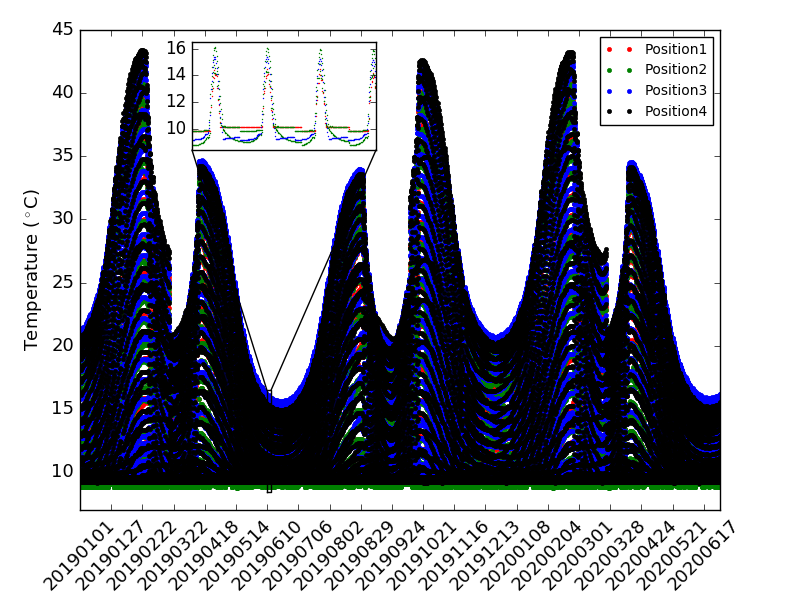 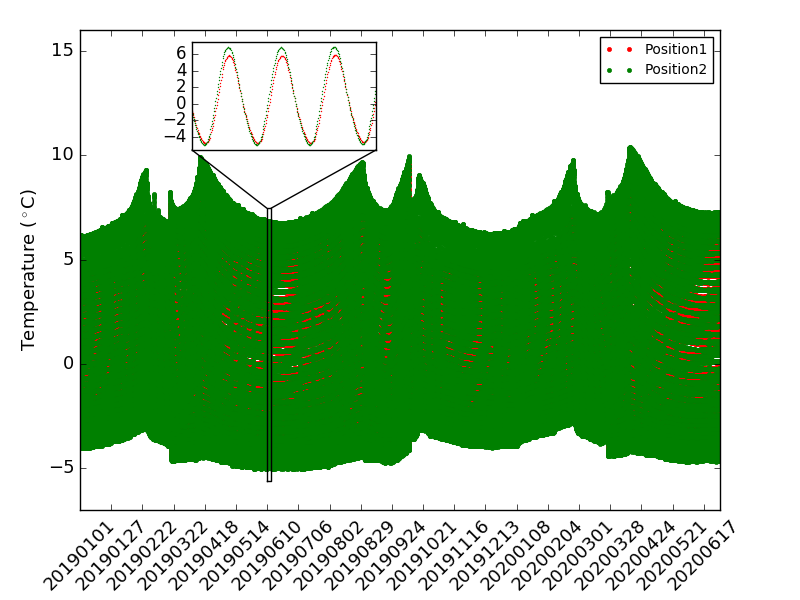 East-West 
Reflectance Mirror
North-South 
Reflectance Mirror
Sun Protection
Primary Mirror
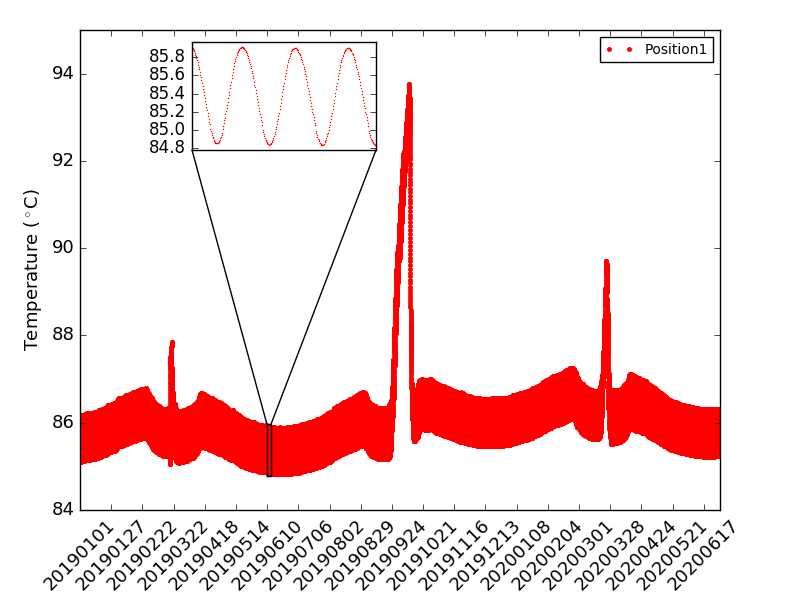 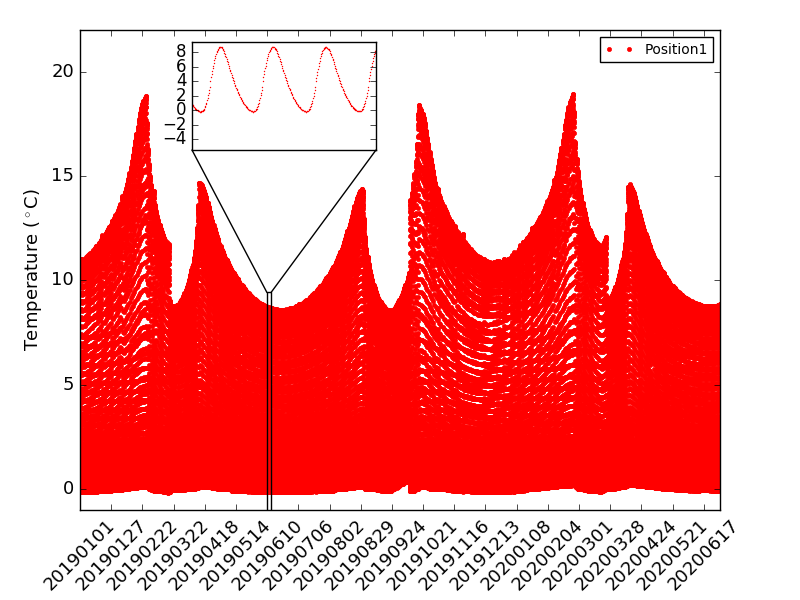 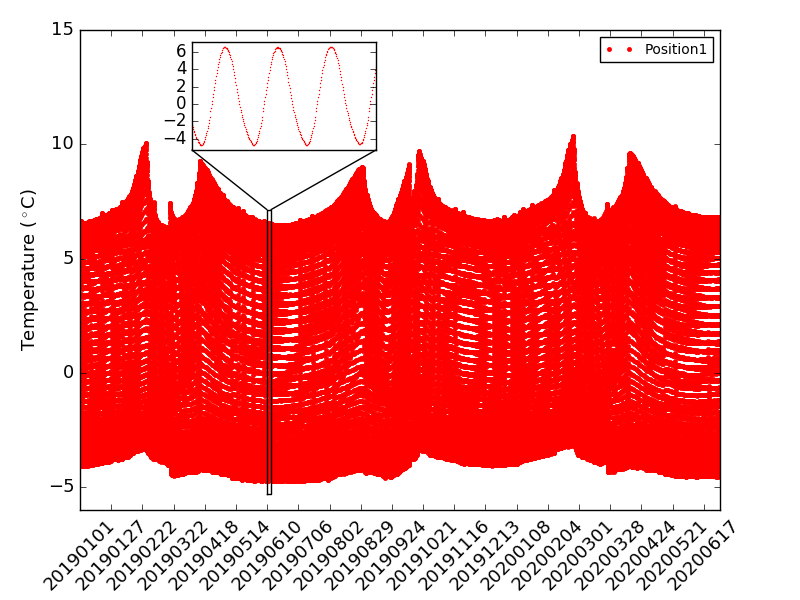 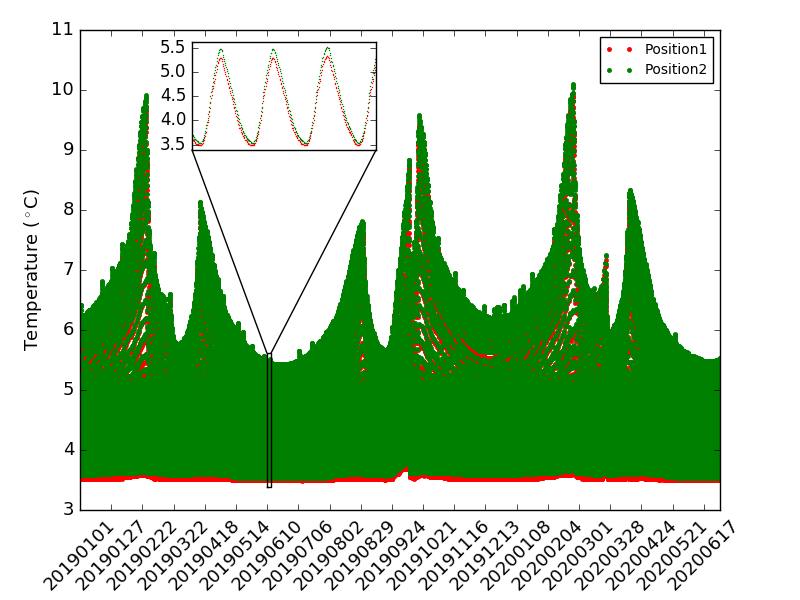 Radiant Cooler
Optical Ralay
Second Mirror
Third Mirror
3.3 Radiometric Coefficients: Slope ---- Labels of RCNN
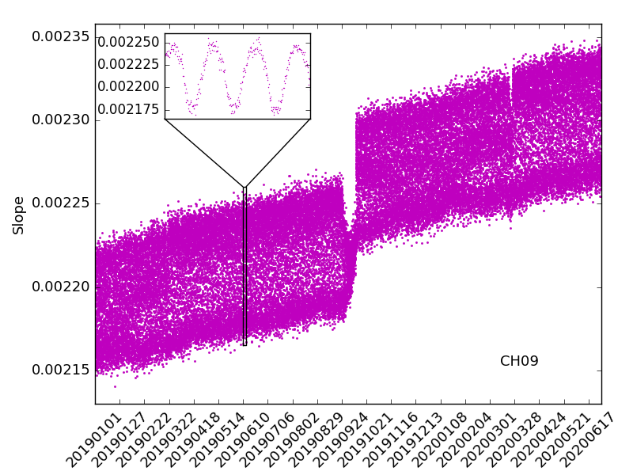 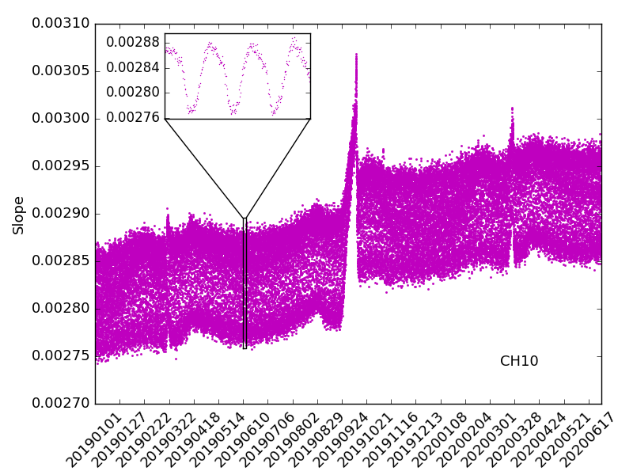 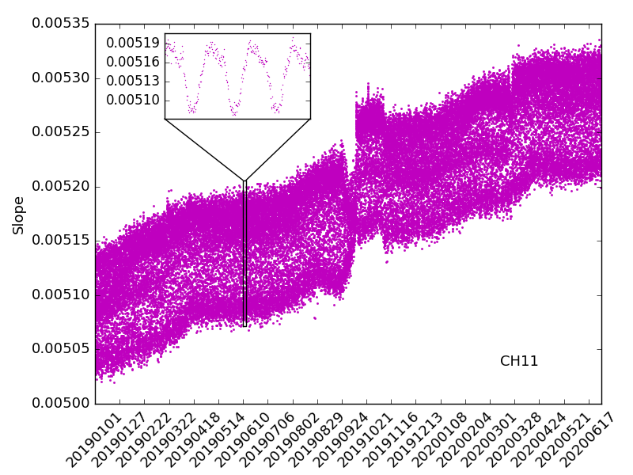 5.8-6.7μm
6.9-7.3μm
8.0-9.0μm
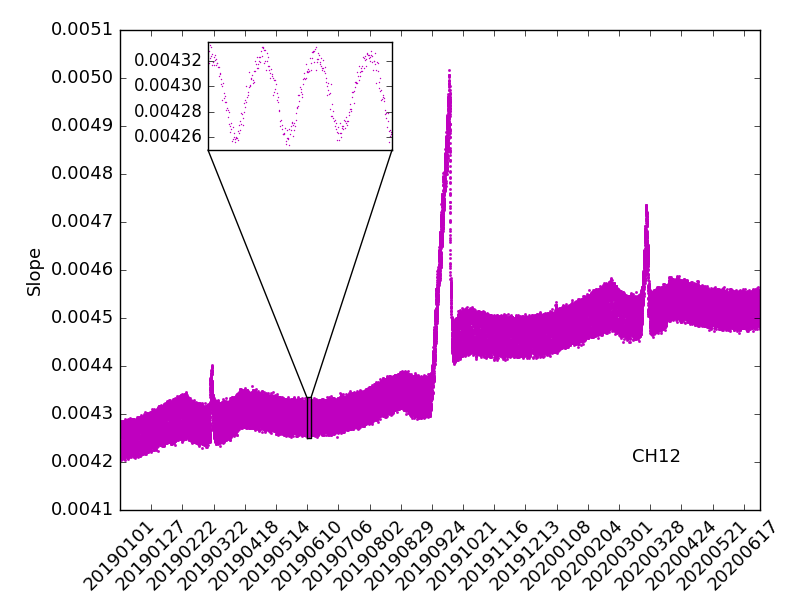 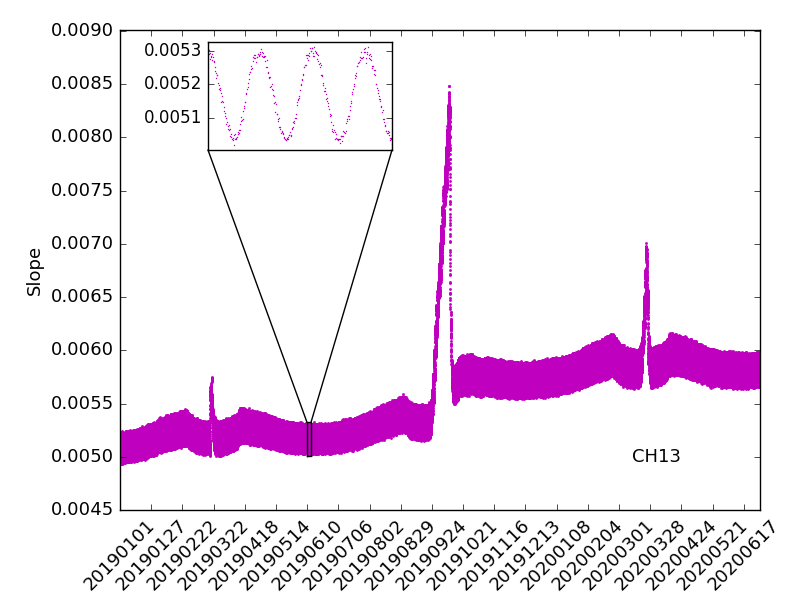 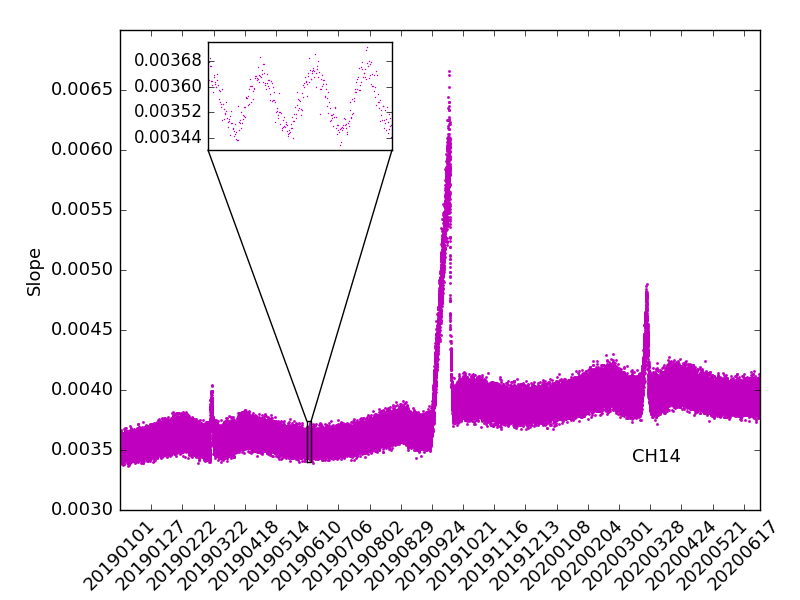 10.3-11.3μm
11.5-12.5μm
13.2-13.8μm
3.4 The results of AIRC----Comparisons between the outputs of RCNN and labels
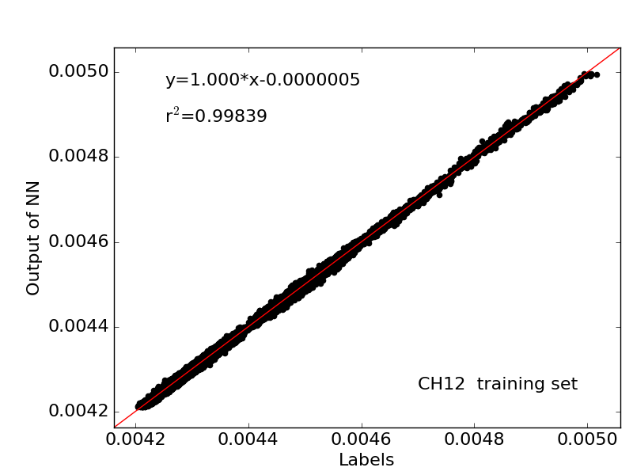 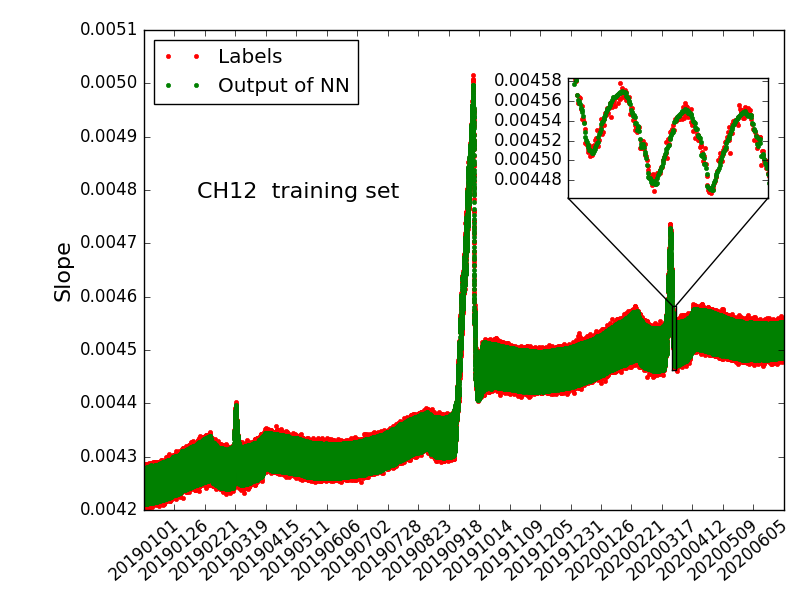 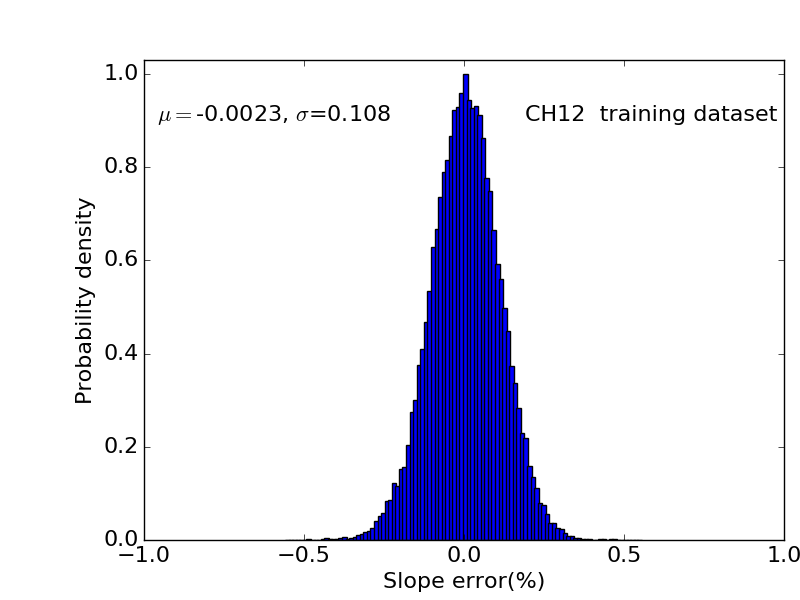 Data sequence-training dataset
Scatter-training dataset
Statistics Analysis-training dataset
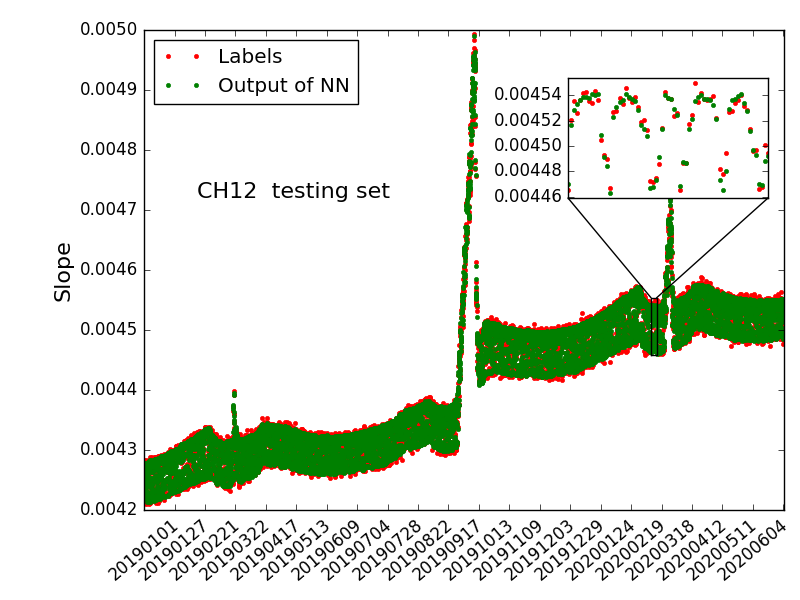 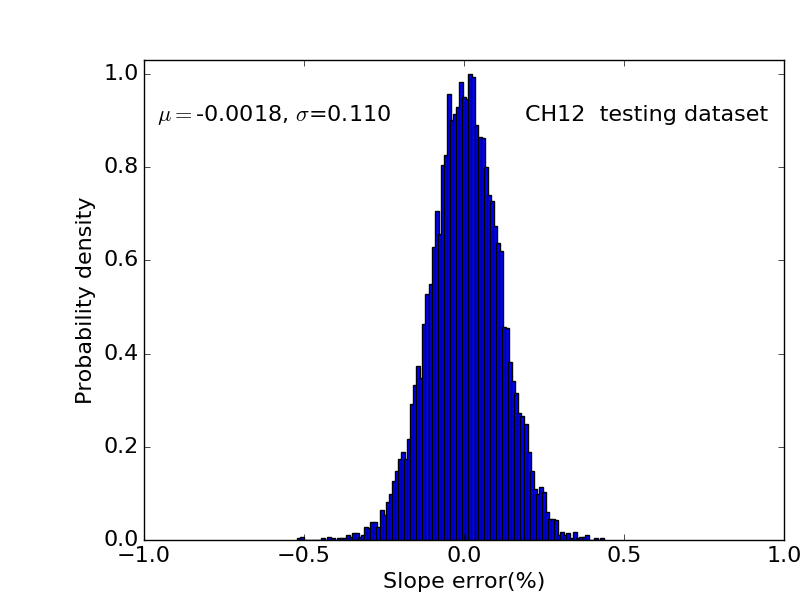 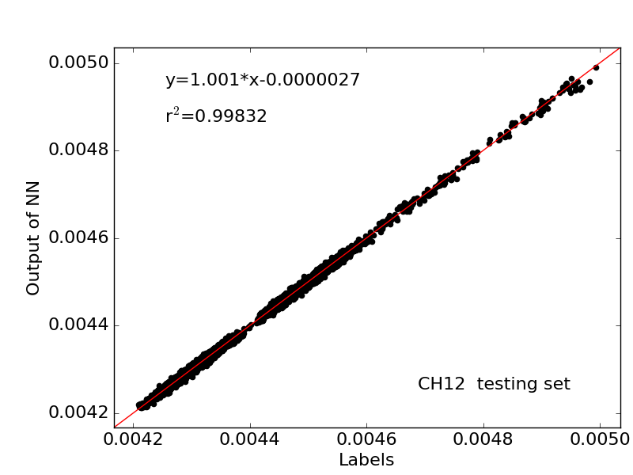 Data sequence-testing dataset
Scatt-testing dataset
Statistics Analysis-testing dataset
3.5 The evaluation of AIRC ---- for all the channels: slope error and BT erros.
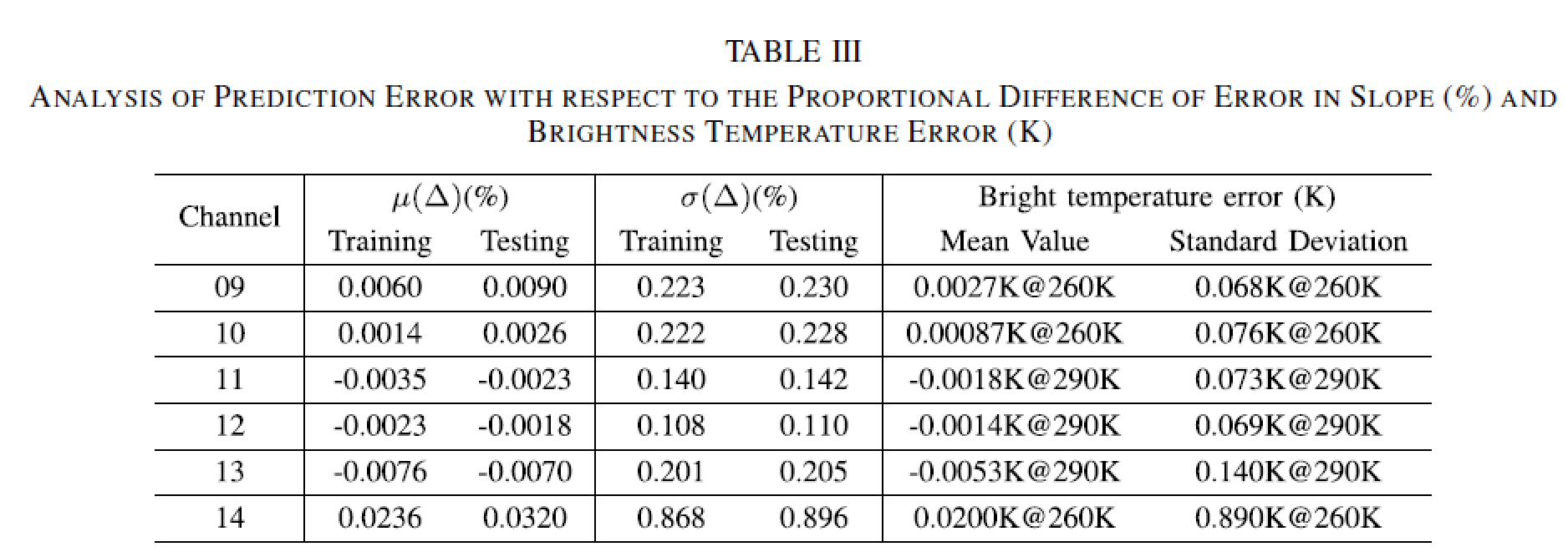 3.6 The AIRC results of FY-3D MWRI---- MicroWave Band
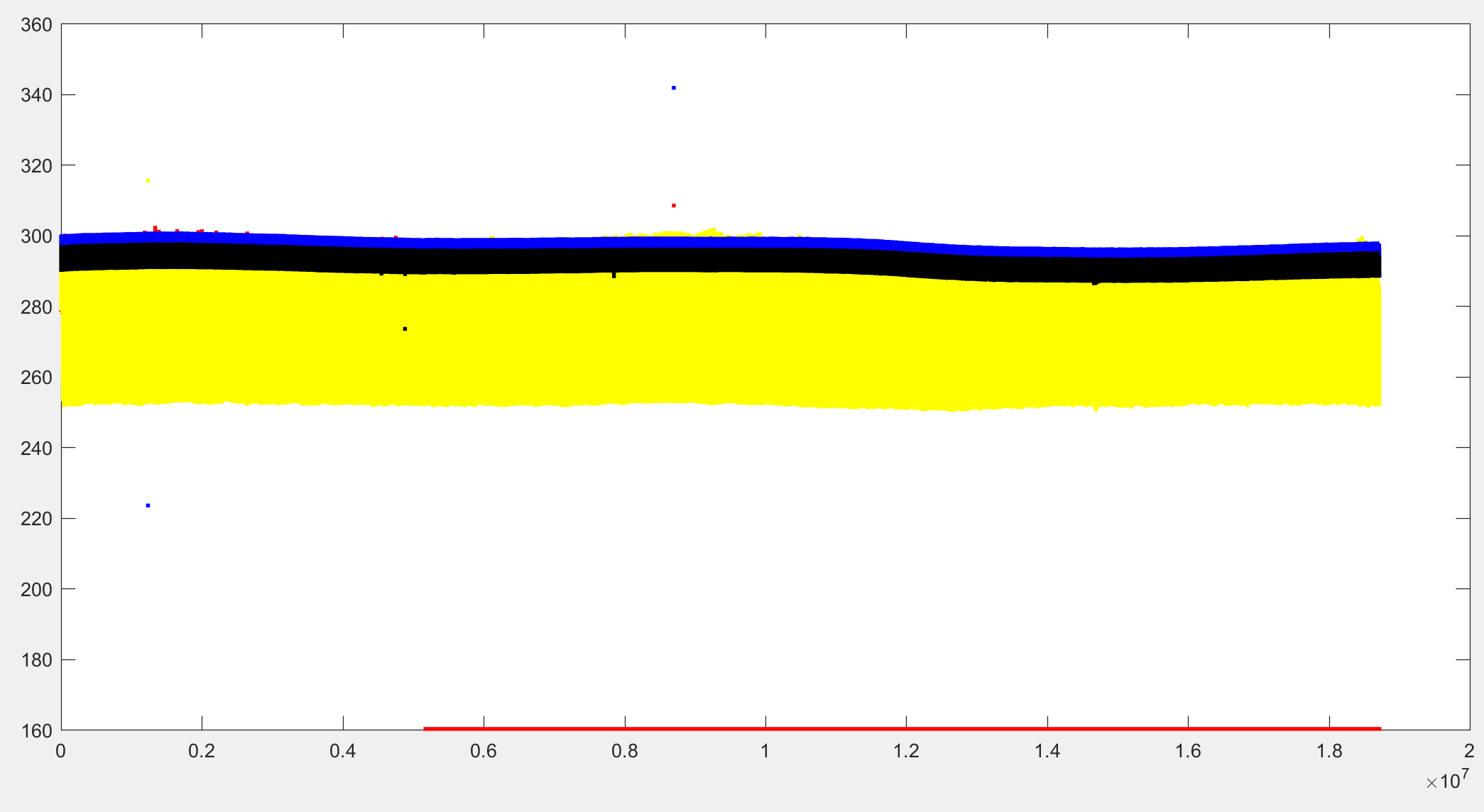 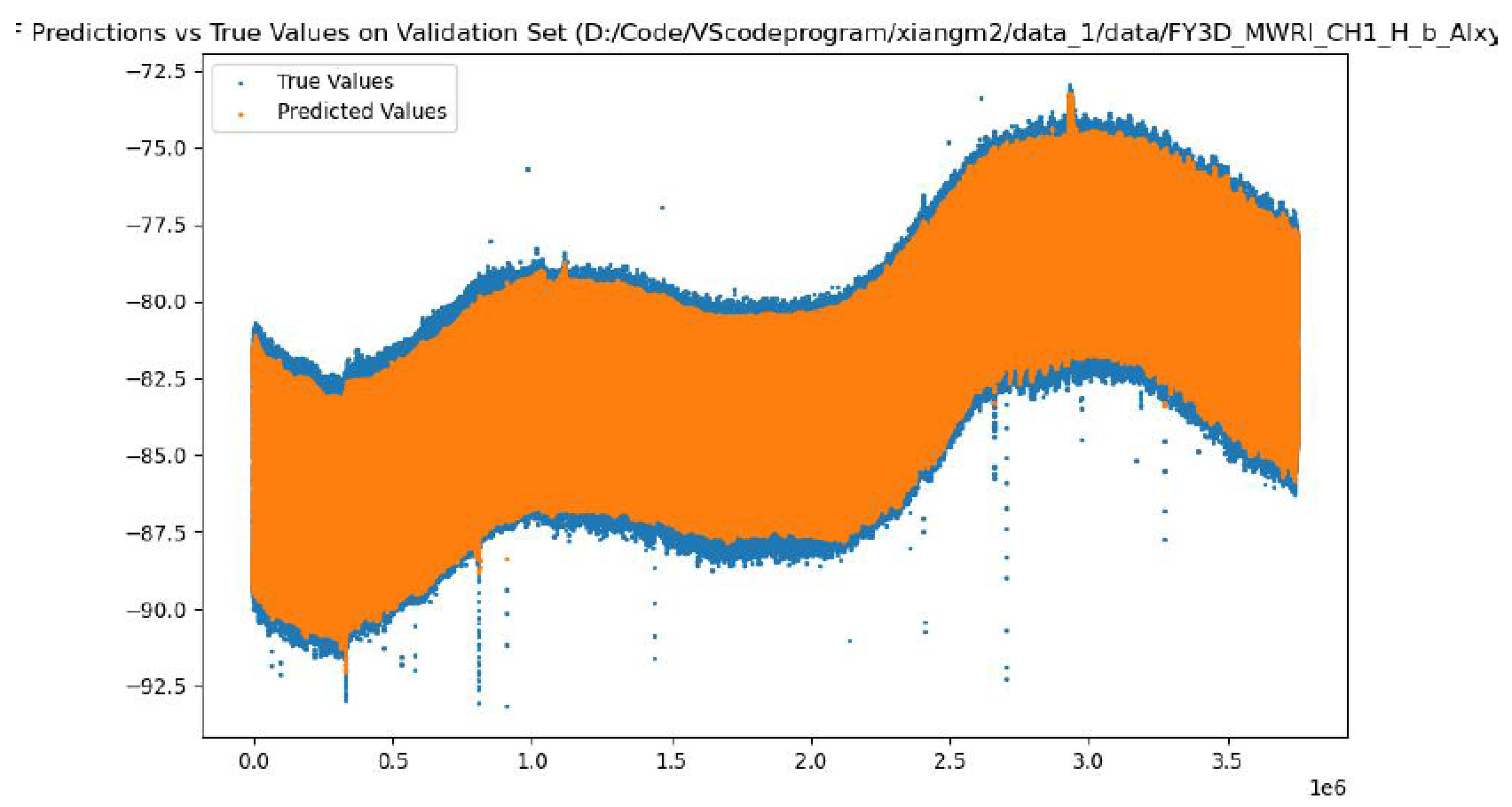 Temperatures of antenna and receiver
Outputs of RCNN vs labels
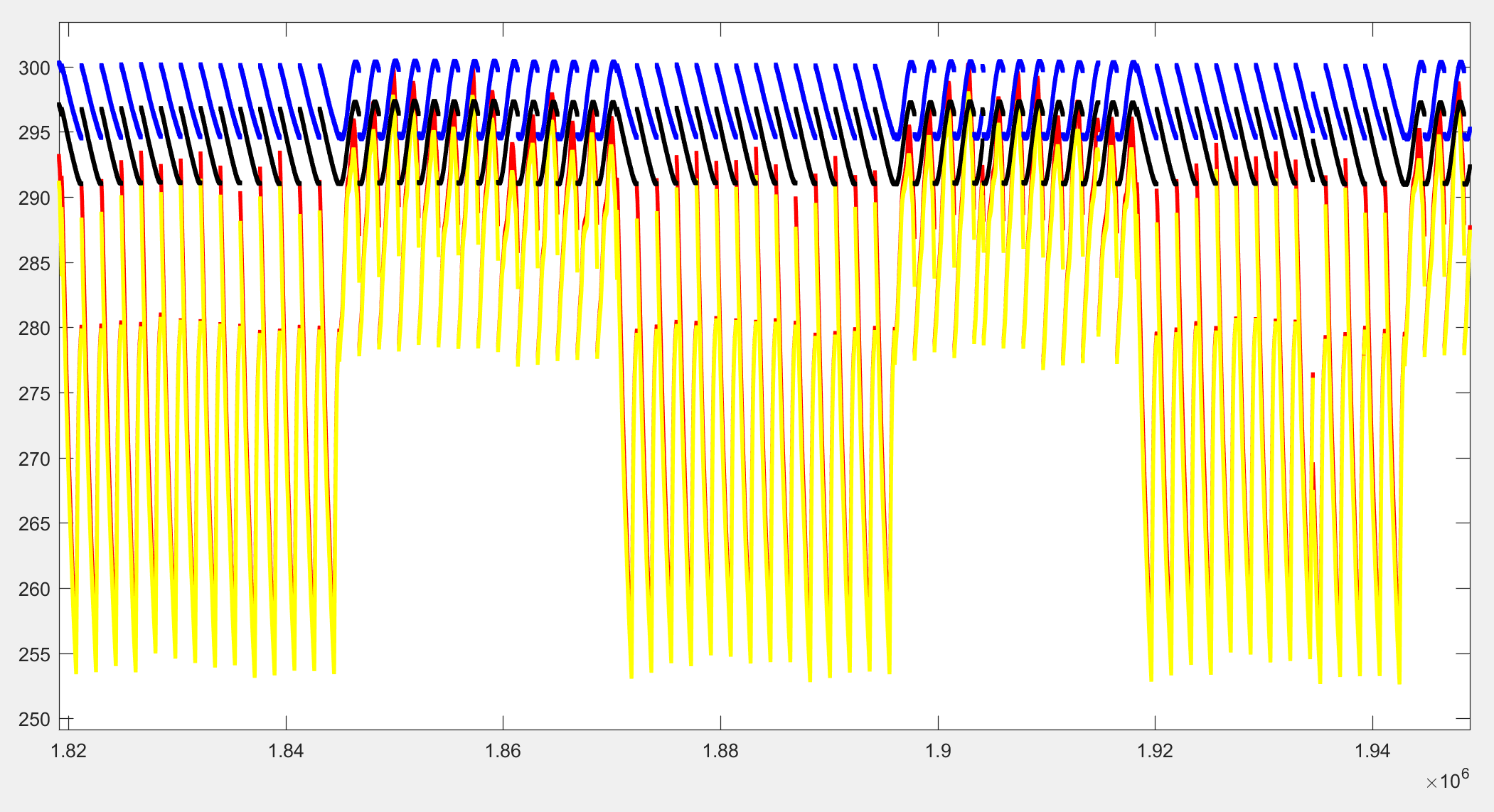 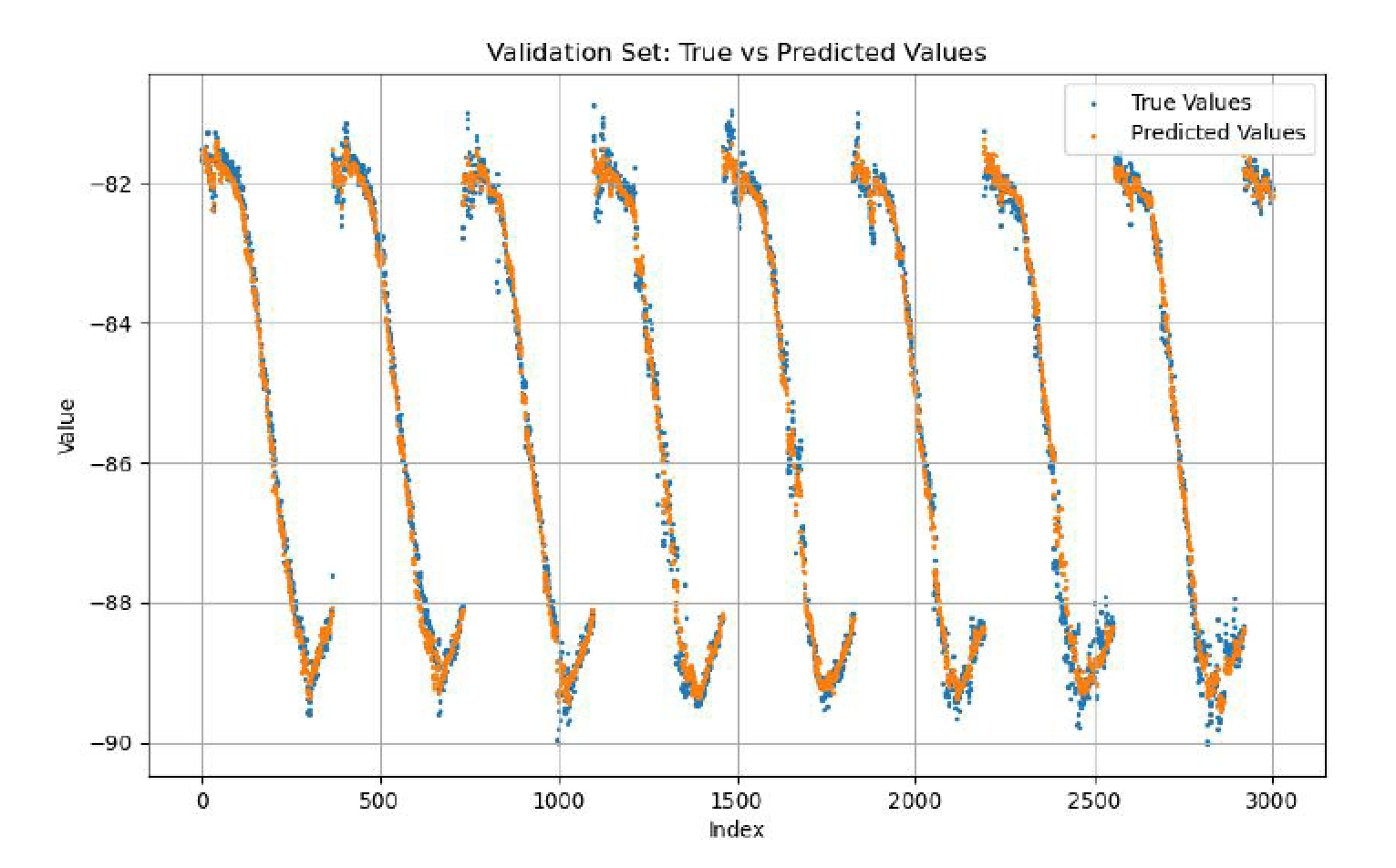 Magnified view of up fig
Magnified view of up fig
01
Definition of Radiometric Calibration and Performance
CONTENT
02
Our idea of Radiometric Calibration using AI
目录
03
Performance and analysis to AIRC
04
Discussion
4.1 Advantage of AIRC
The accuracy of AIRC is linked to high-accuracy training data(i.e. pre-launch calibration coefficients) and the on-orbit temperatures measurement, they are both easy to achieve high accuracy.
The training data of different infrared sensors can be linked to the same radiance reference(i.e. using the same blackbody), that is benefit for enhancing the radiation consistency.
AIRC saves the weight and space because on-orbit blackbody is not needed, that saves the cost of launch.
AIRC improves efficiency of observations to the object without observing on-orbit blakcbody.
4.2 Plan for AI Pre-processing and progress until now
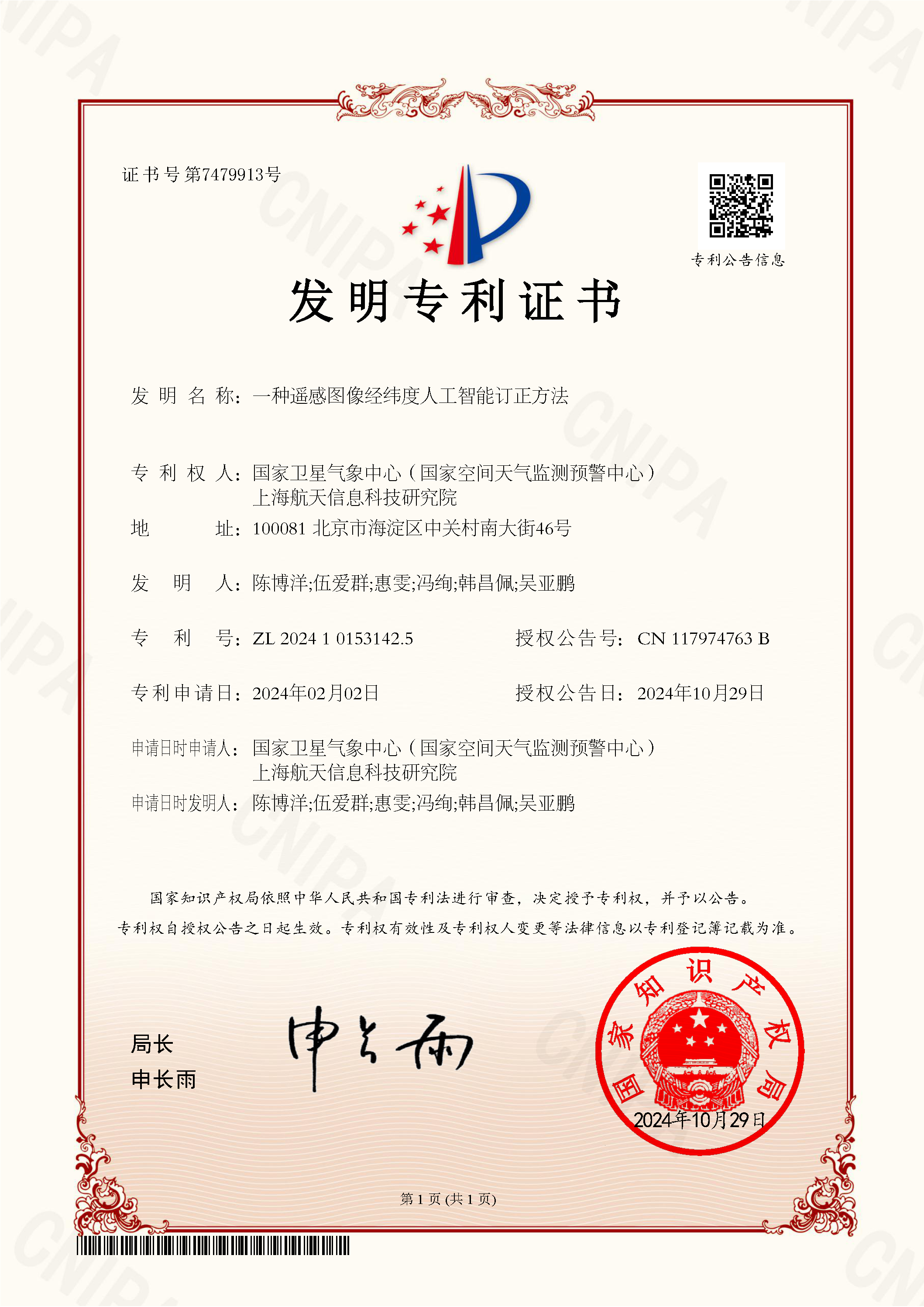 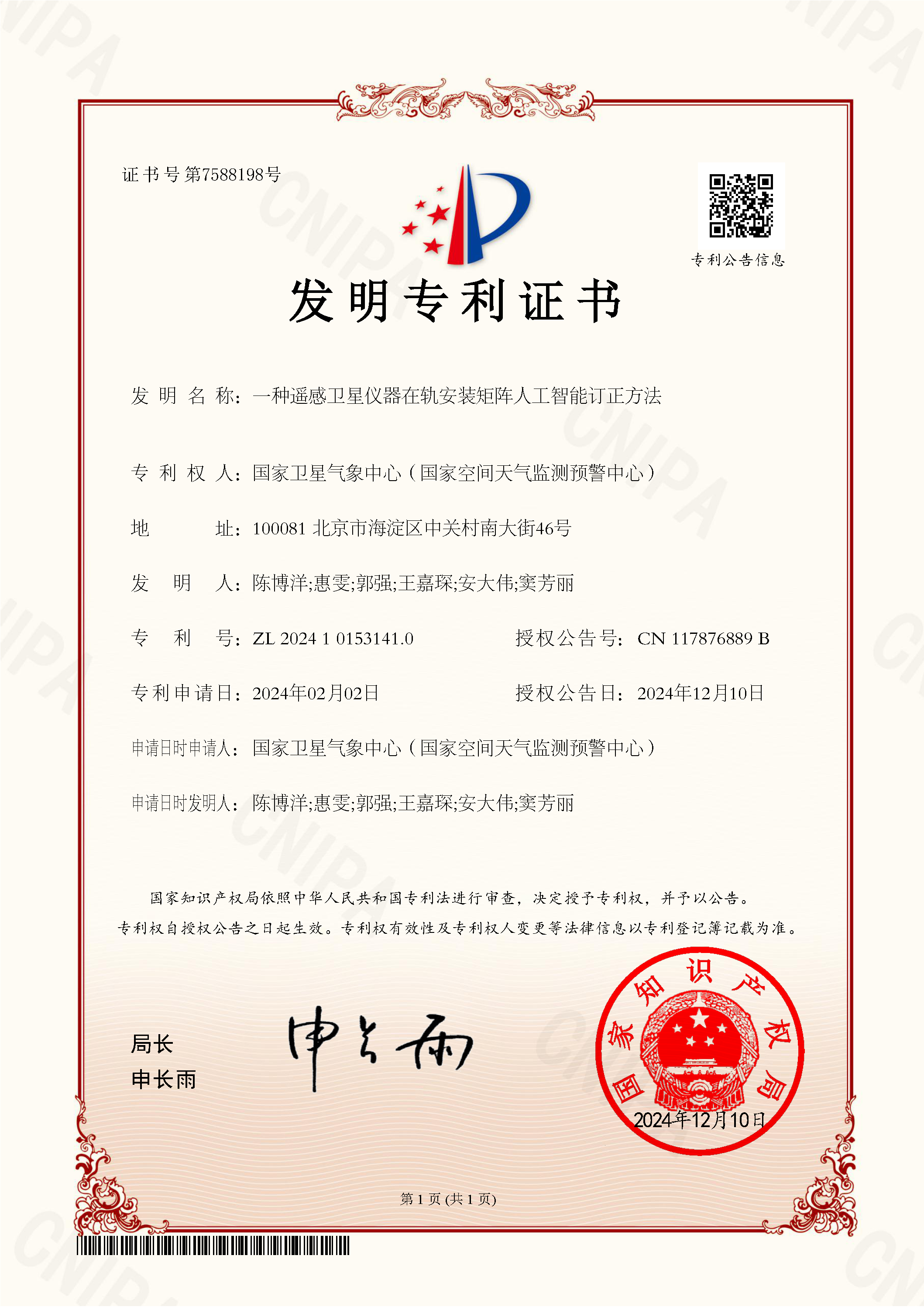 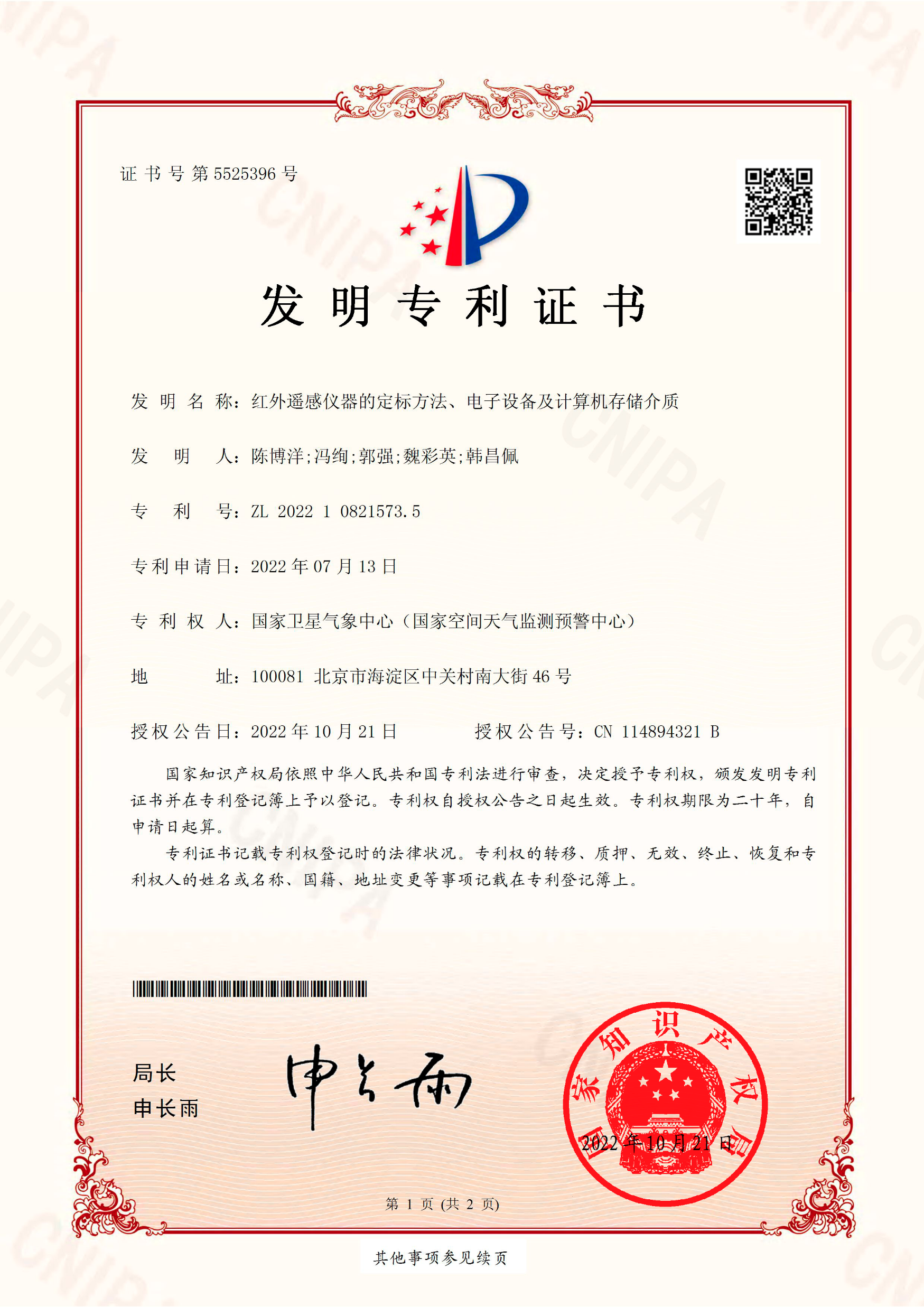 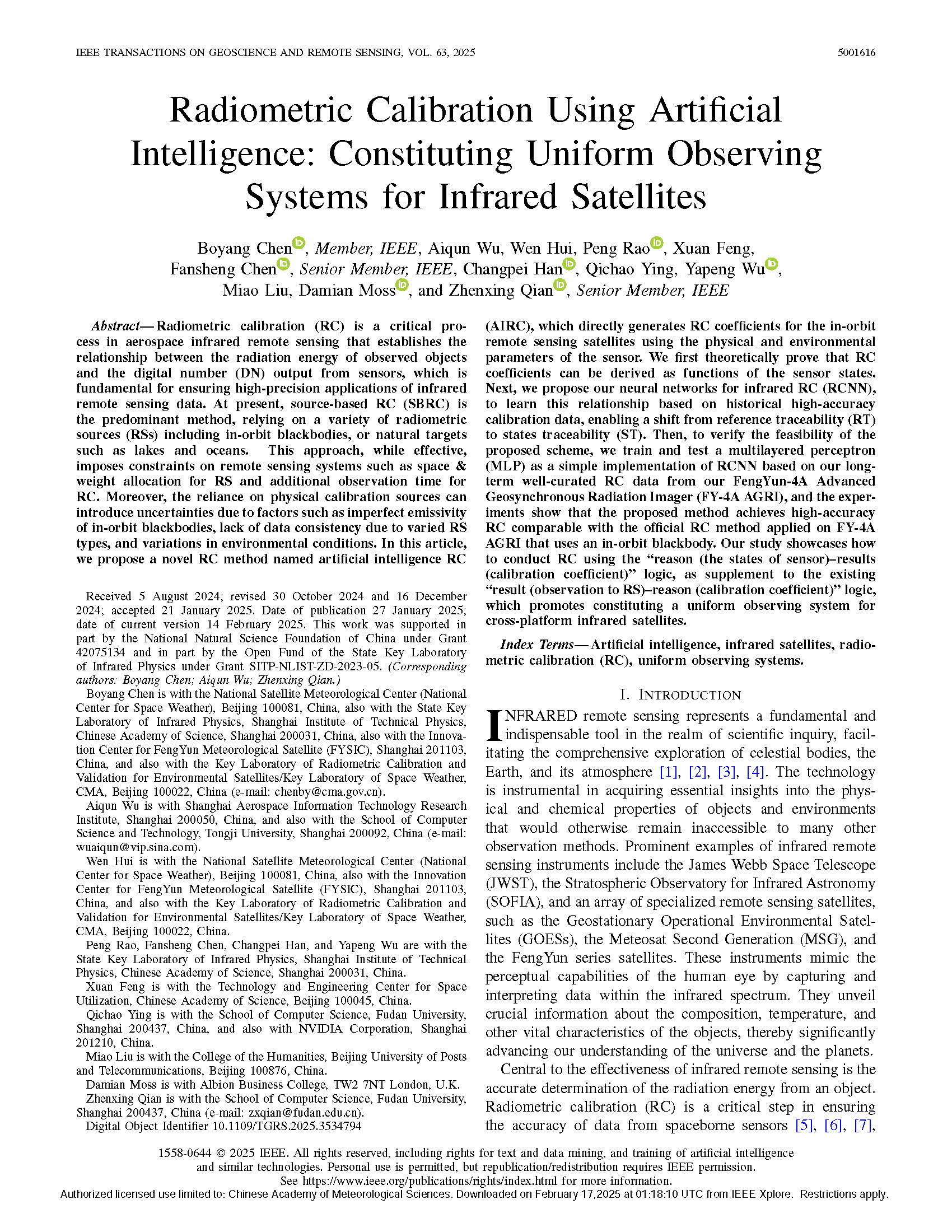 Article && patents:
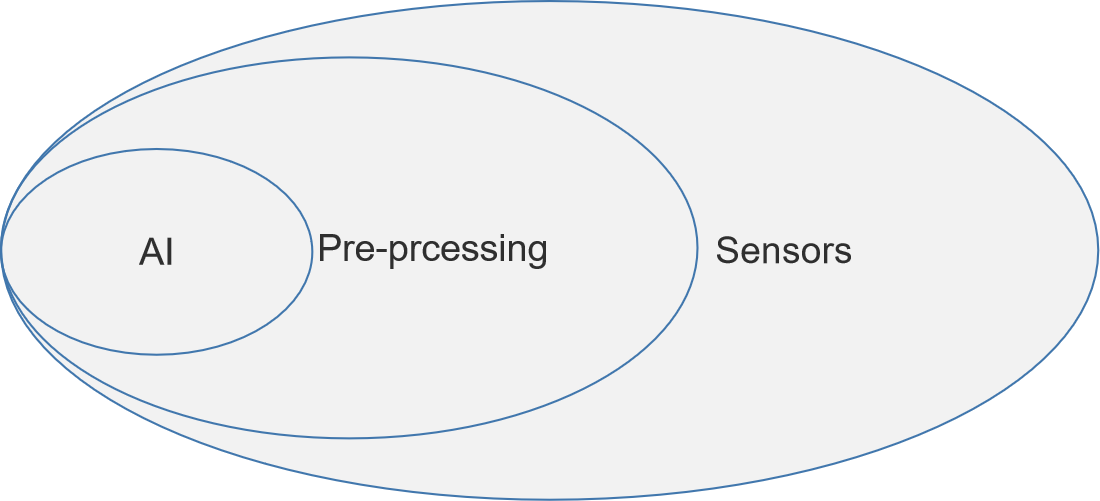 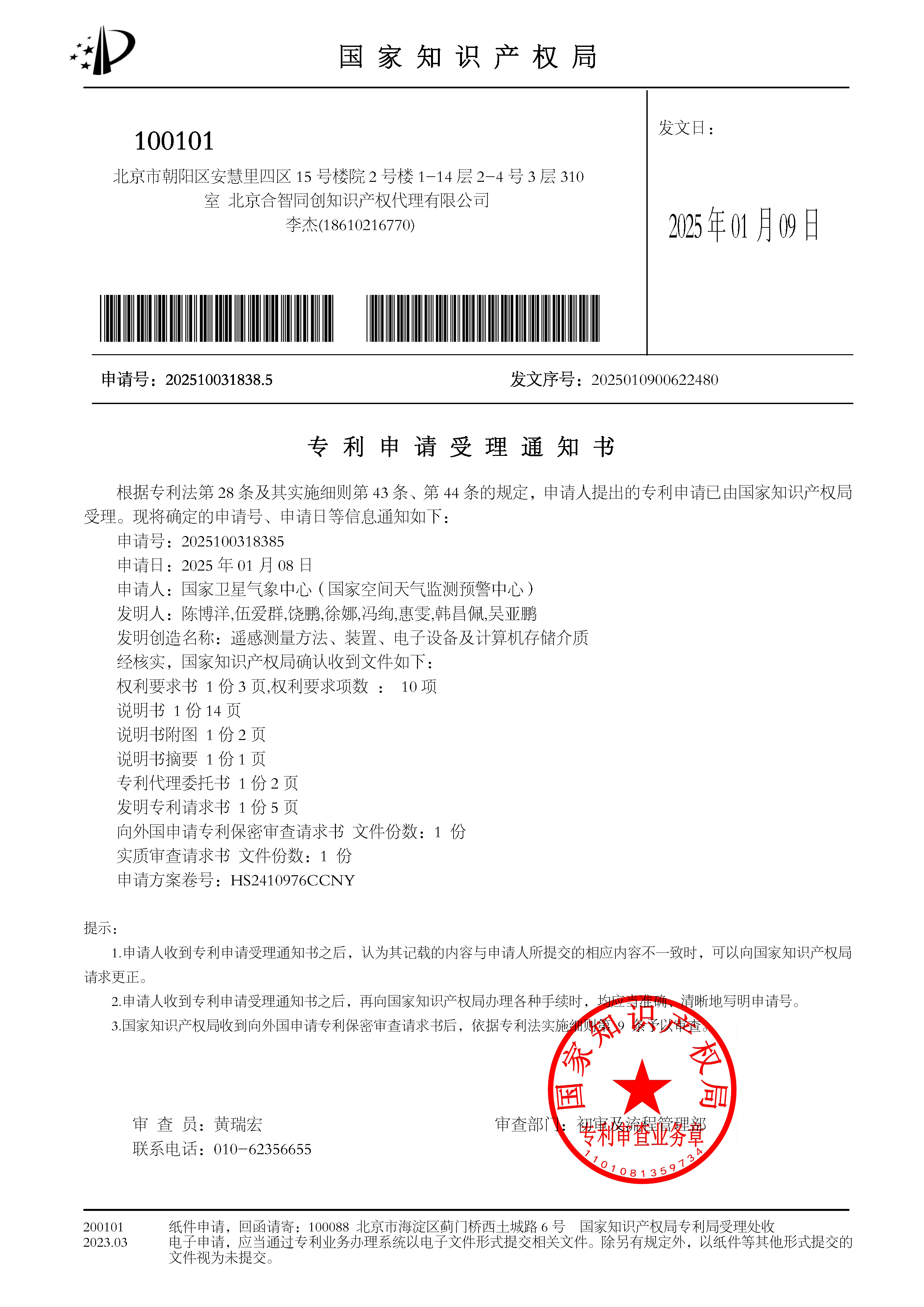 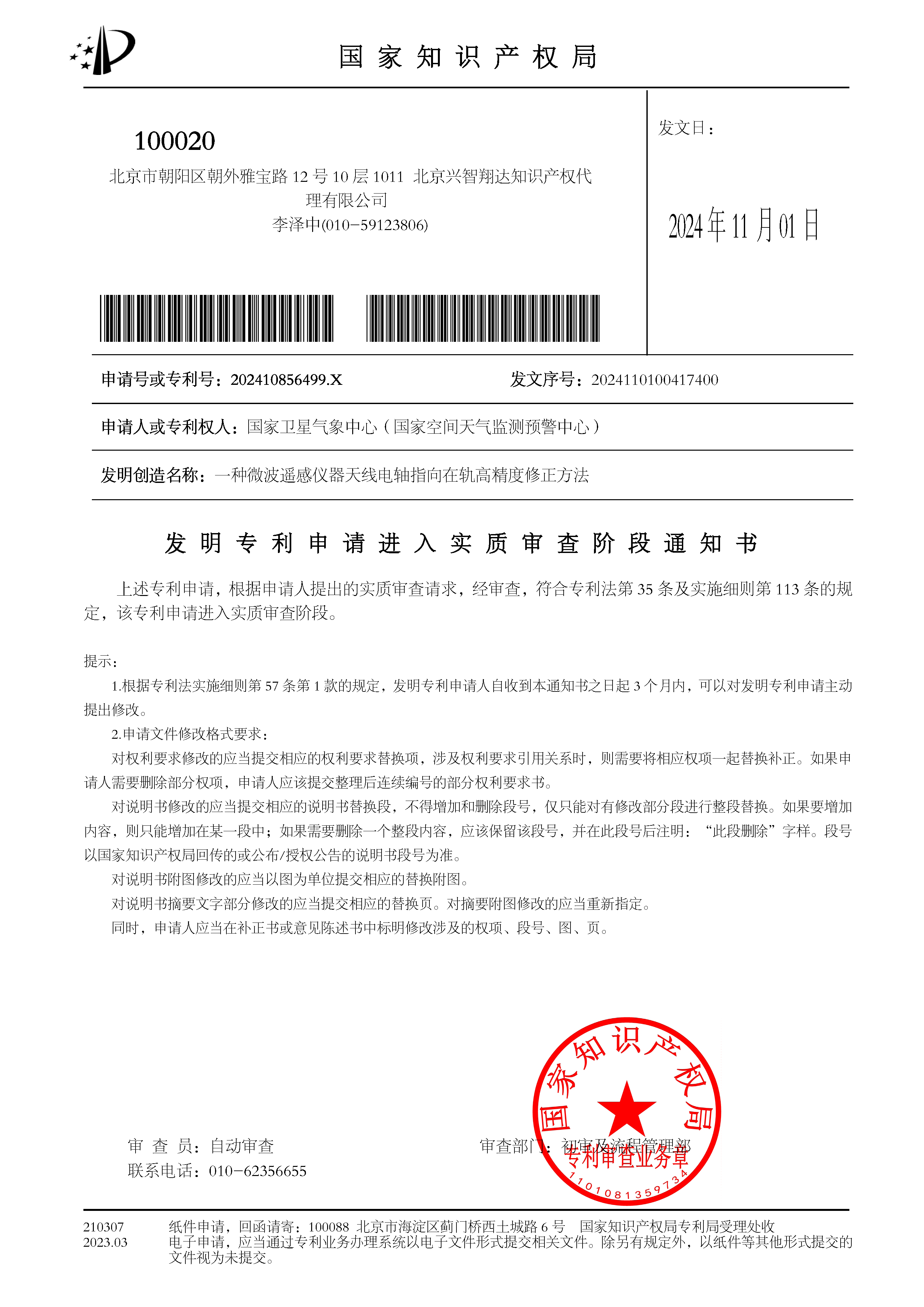 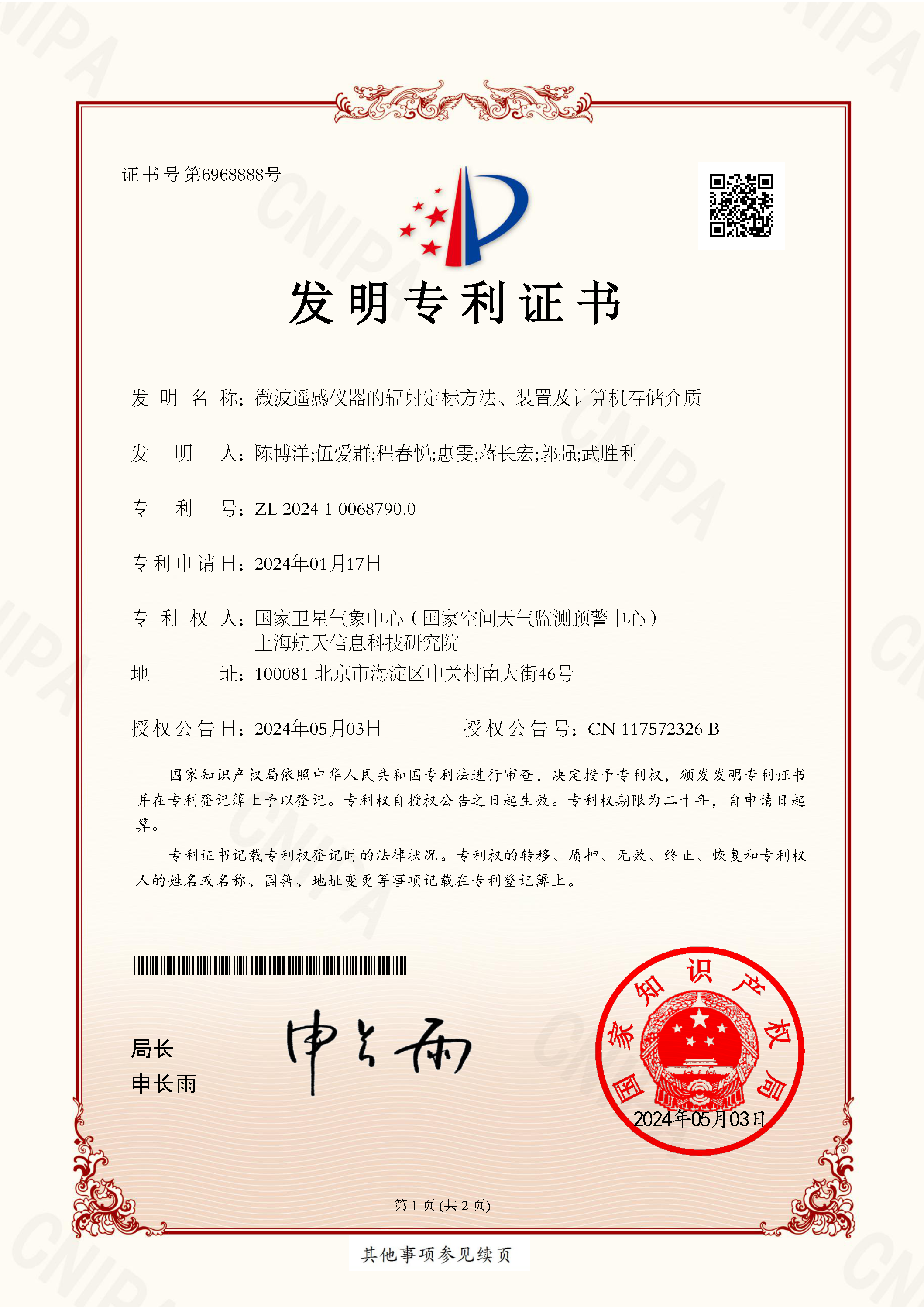 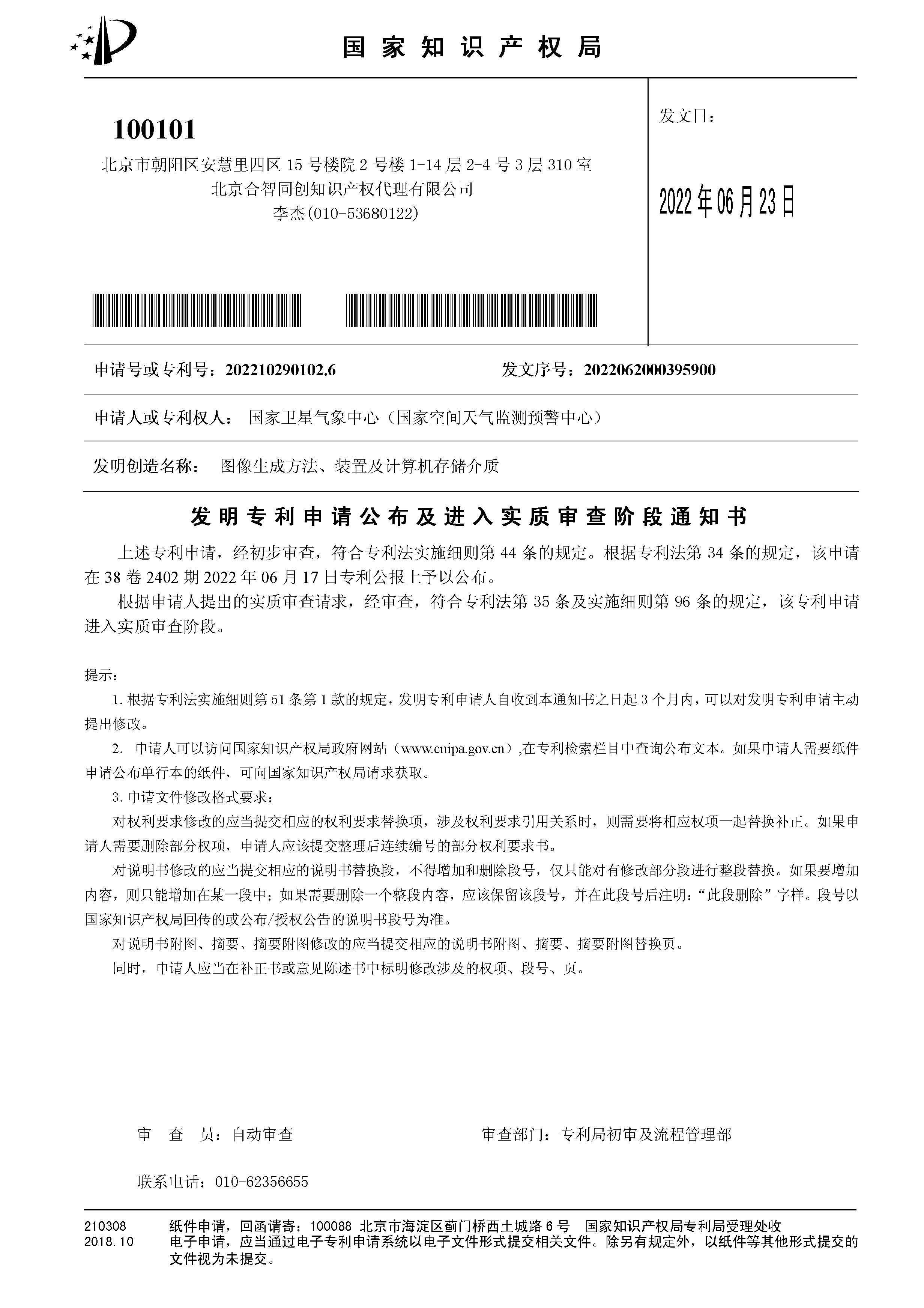 2.AI Geometric Calibration
1.AI Radiometric Calibration
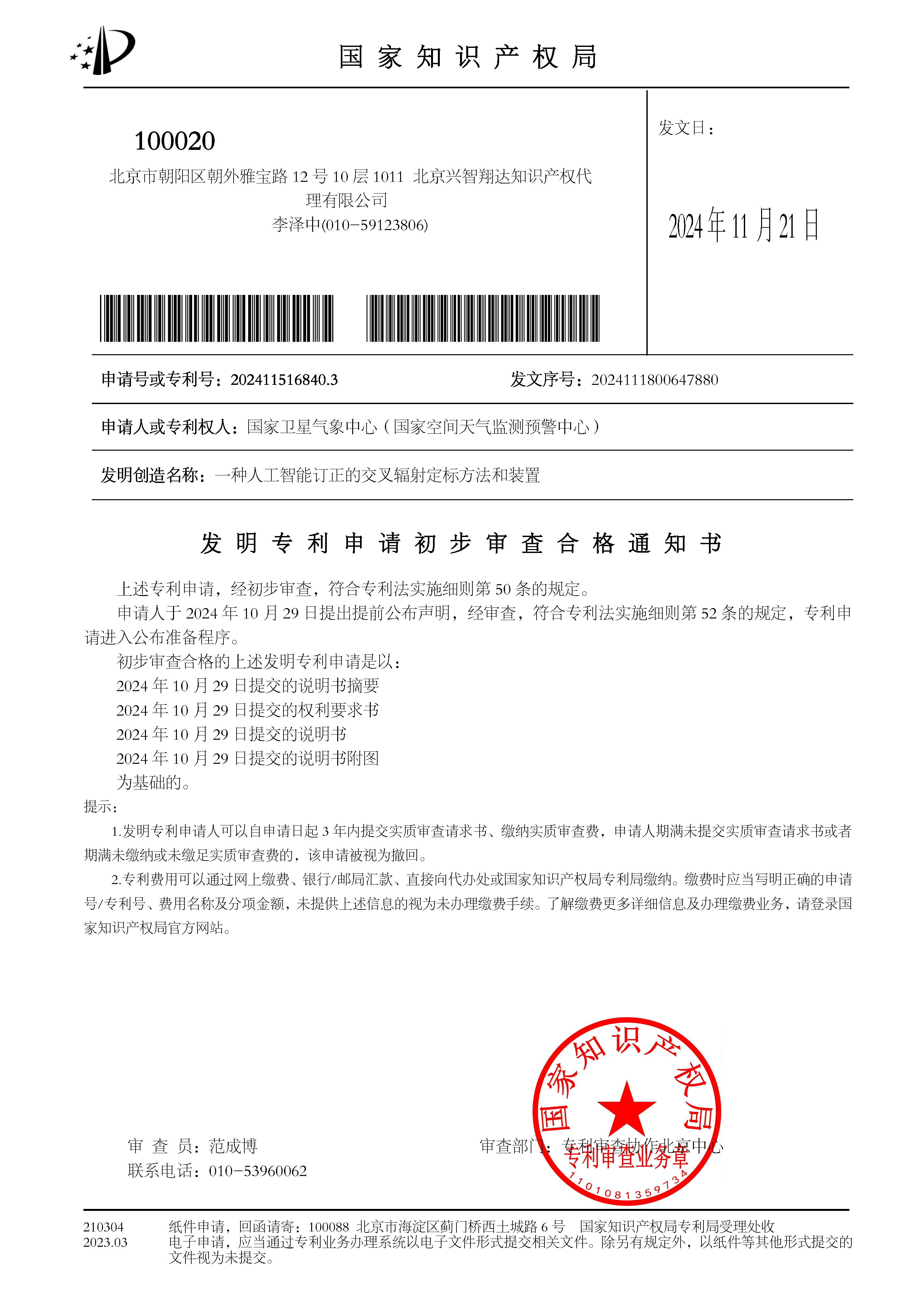 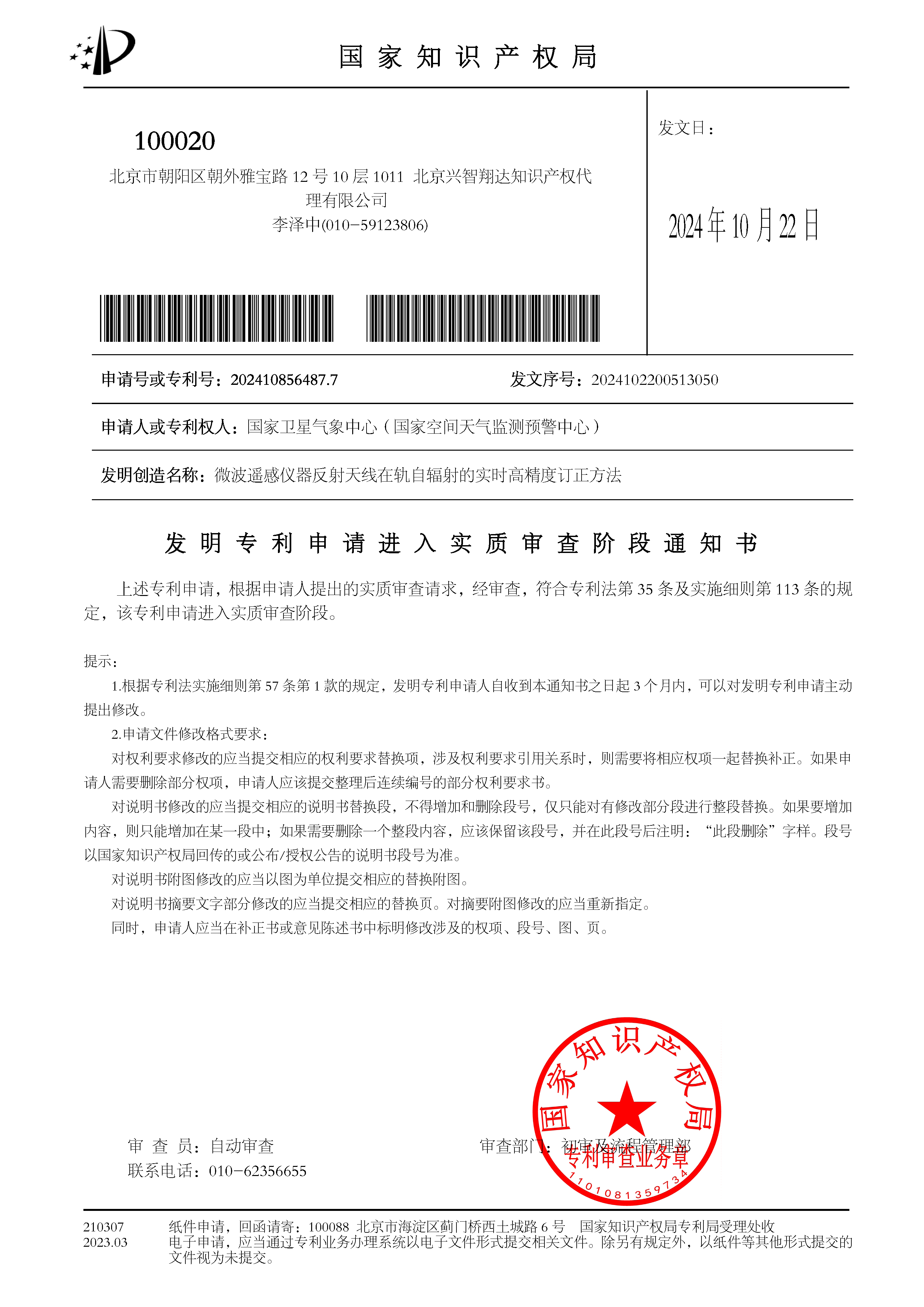 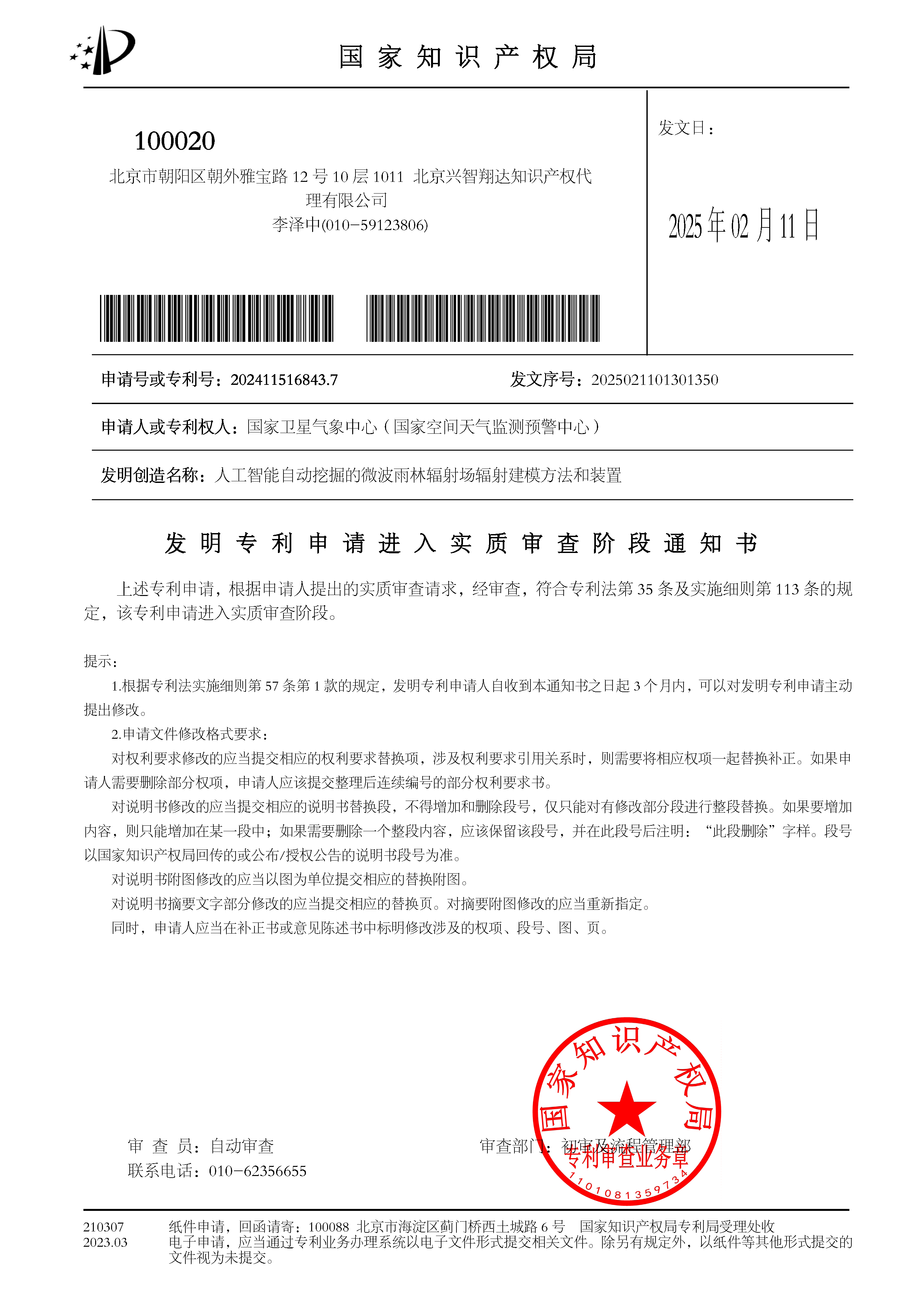 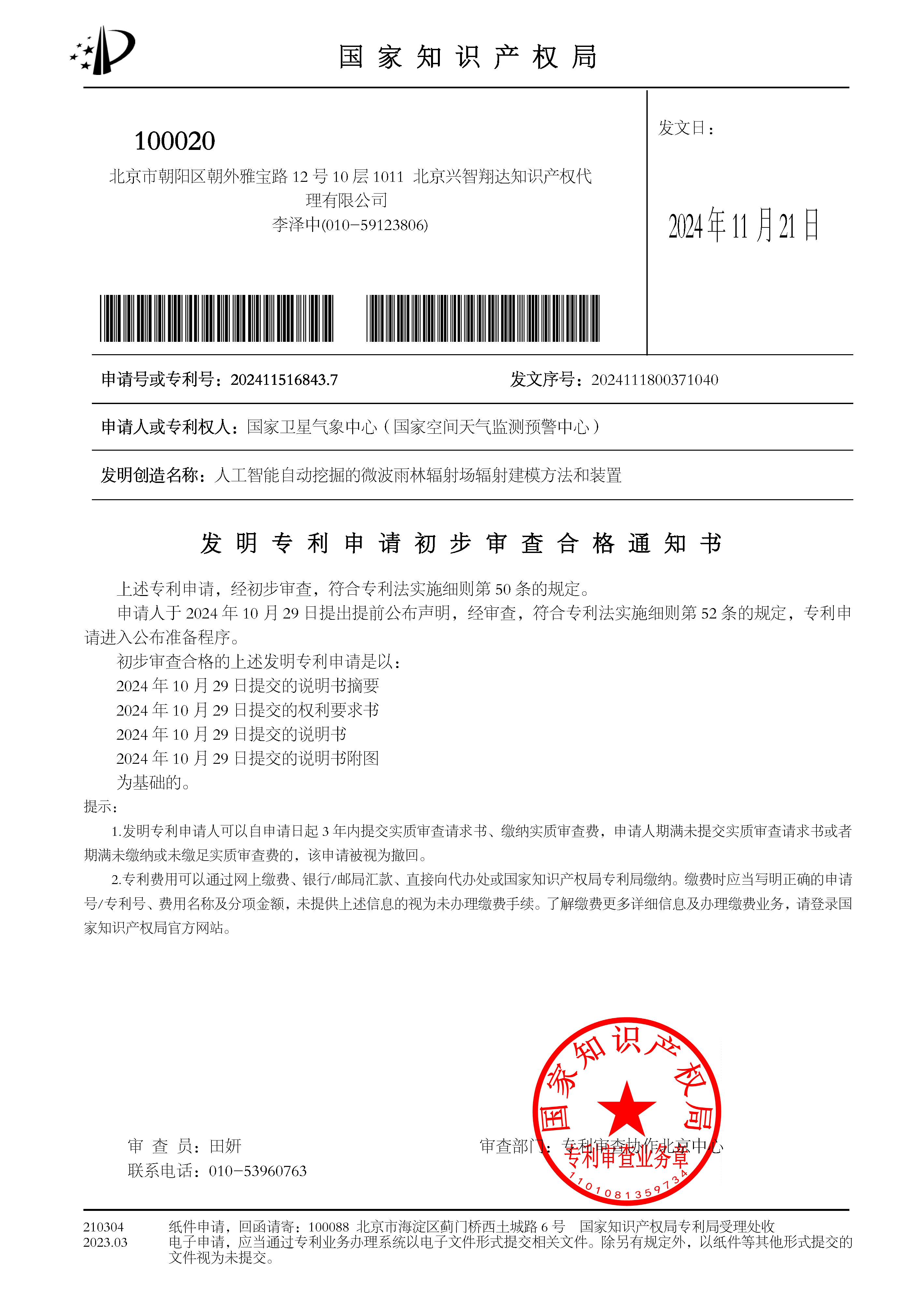 3.Fast Simulation for Observation based AI
4. Improve the quantity of remote sensing image
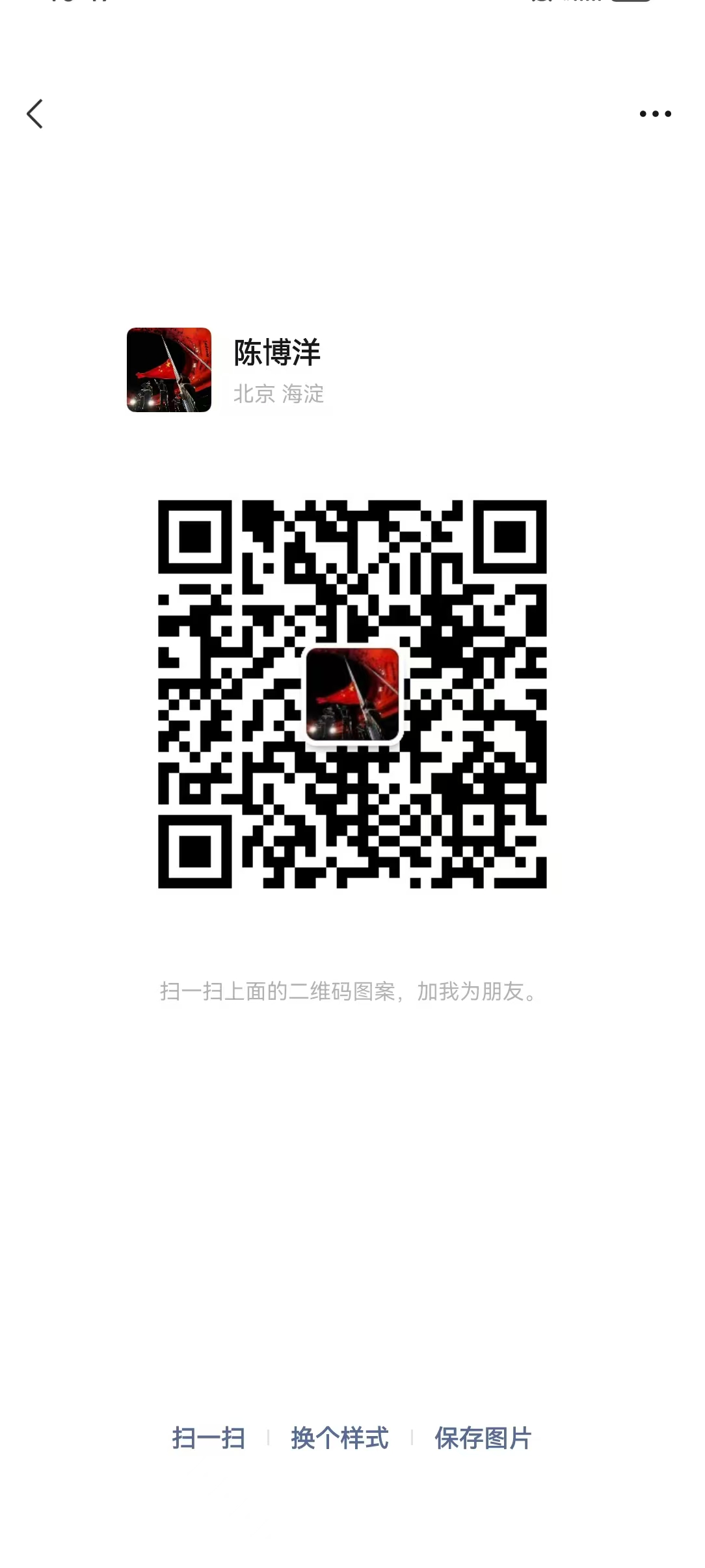 Boyang Chen   18611627835
chenby@cma.gov.cn
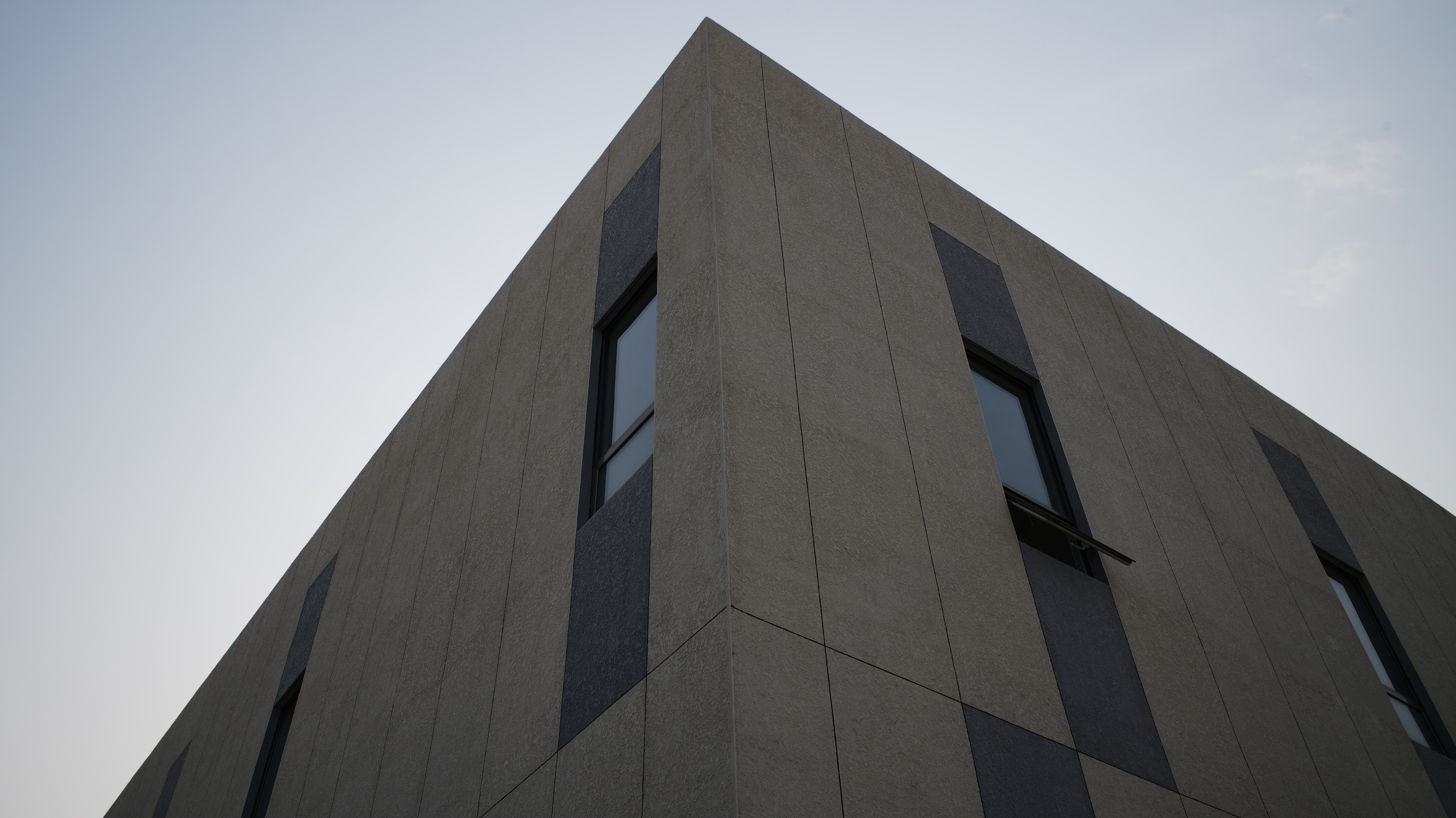 For more Exactly details of AIRC.
Any Questions or Discussion, please be at tea-break！
谢谢！
THANK YOU FOR WATCHING
THANK YOU FOR WATCHING